GovLoop Academy
Accelerating Your Government Career with Social Media
Andrew Krzmarzick
Vice President, Learning and Development
GovLoop
It All Begins With…
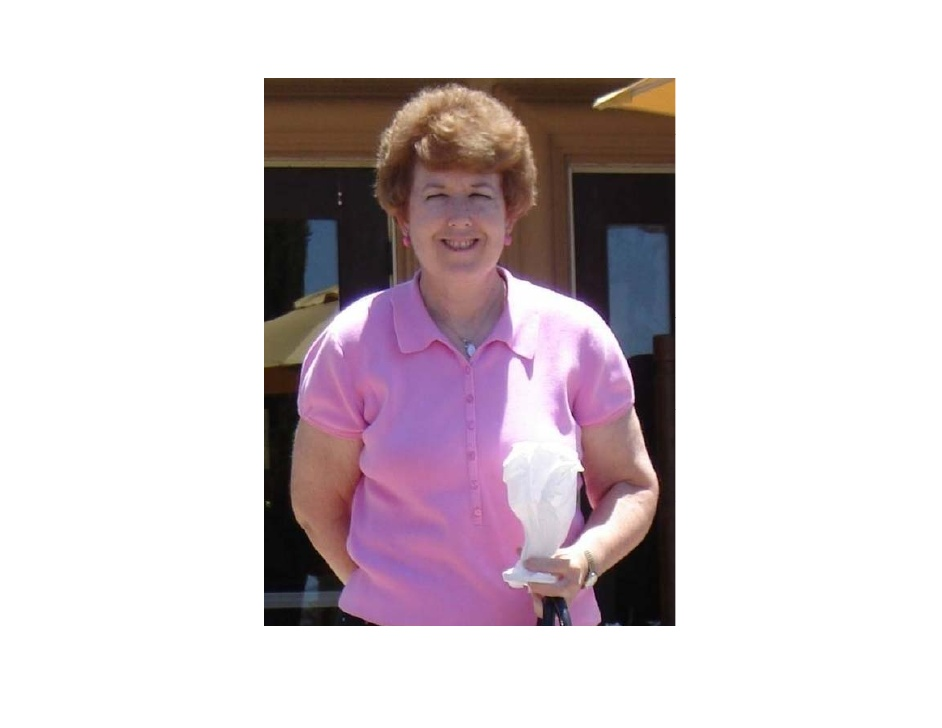 1
A Social Media Career Story
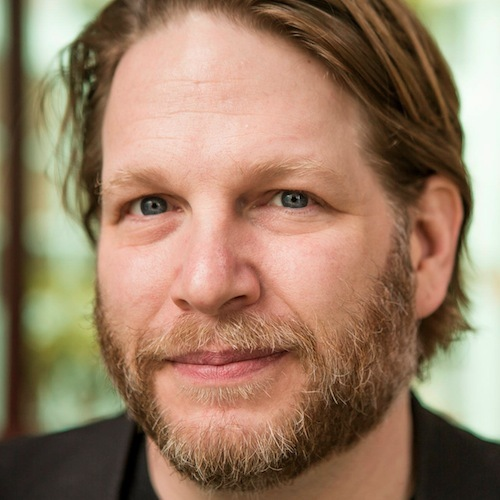 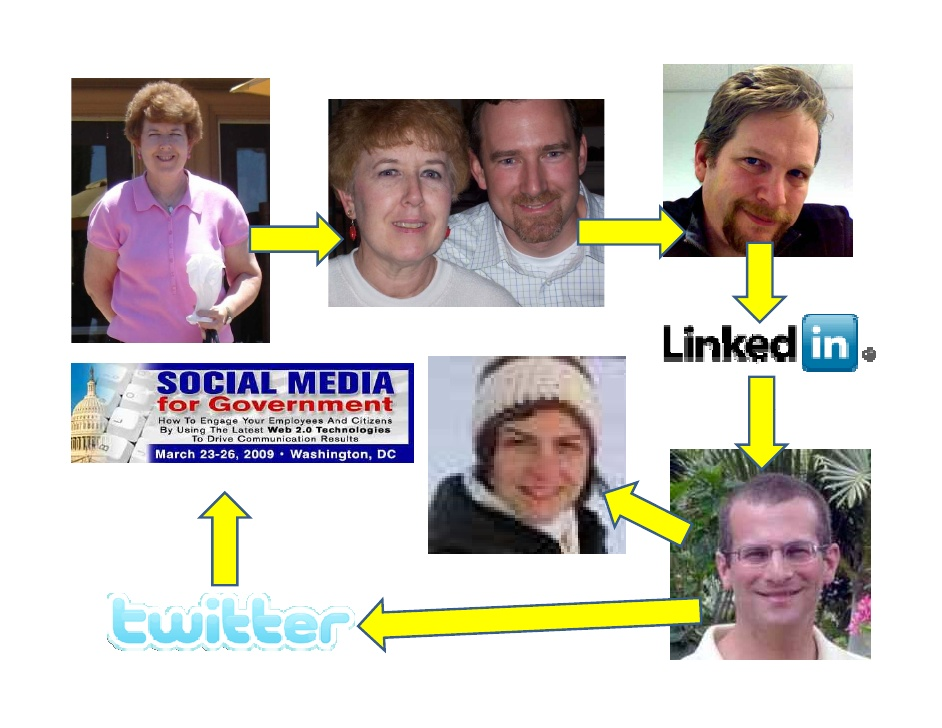 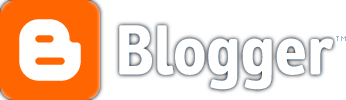 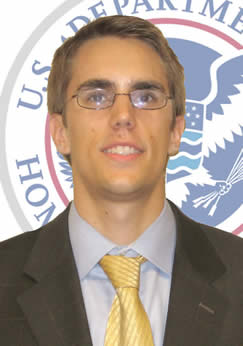 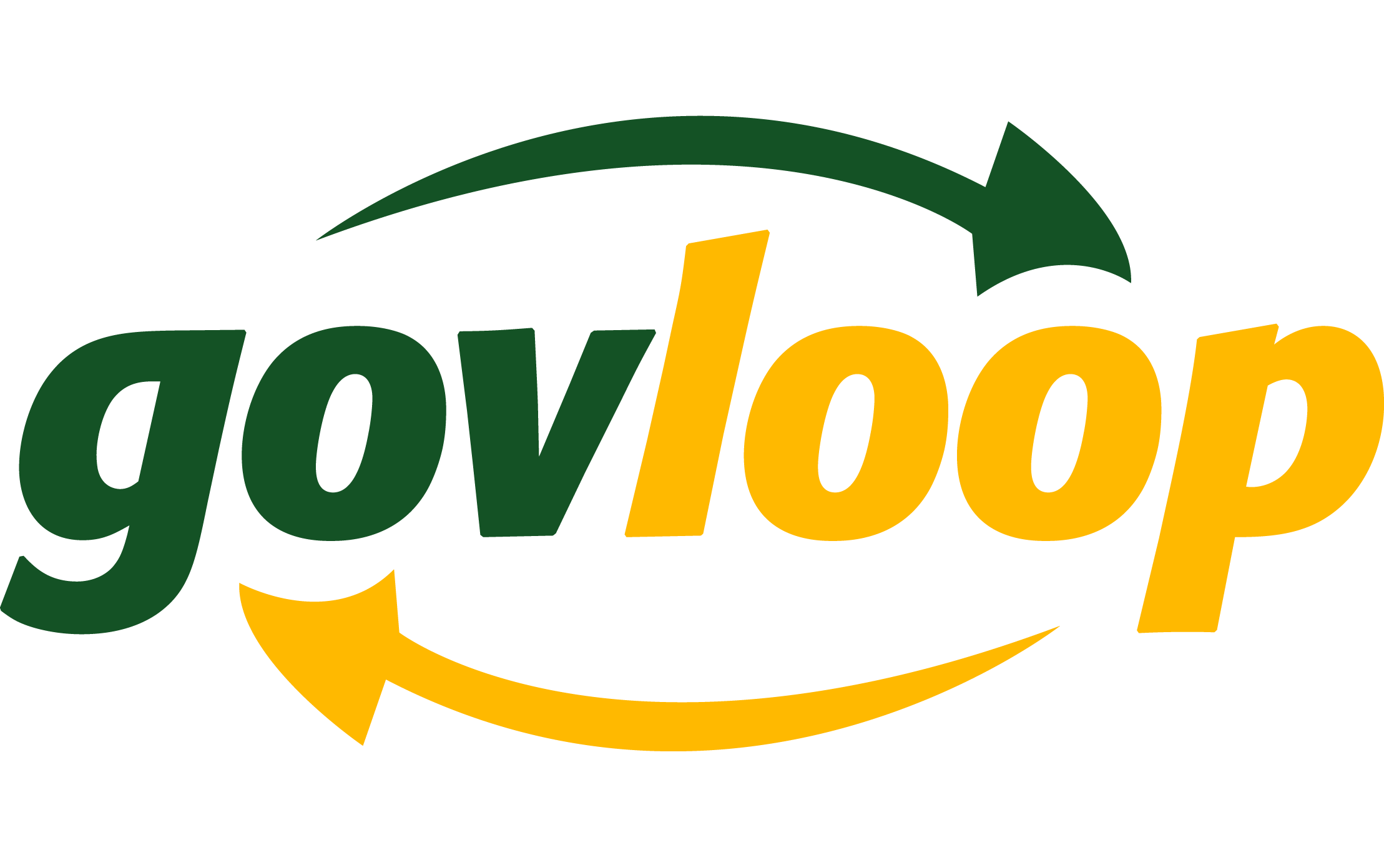 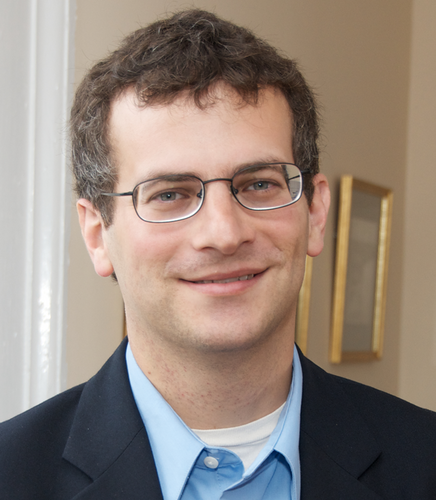 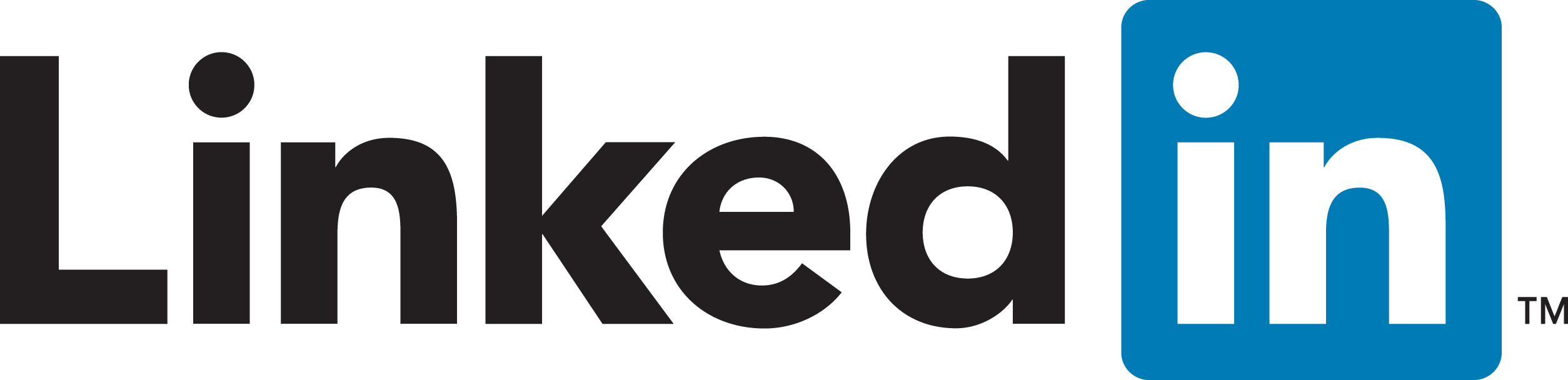 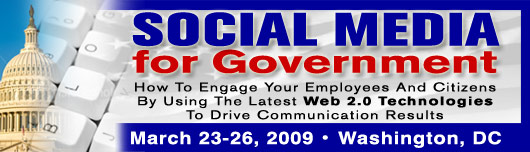 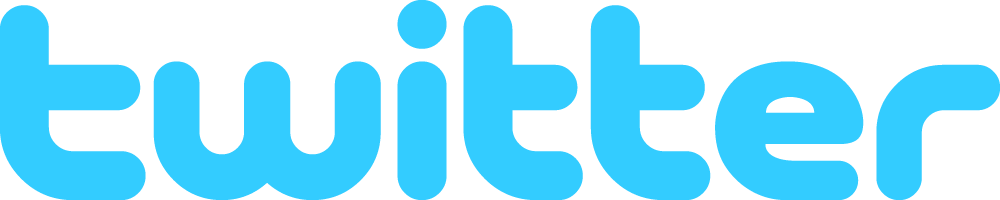 2
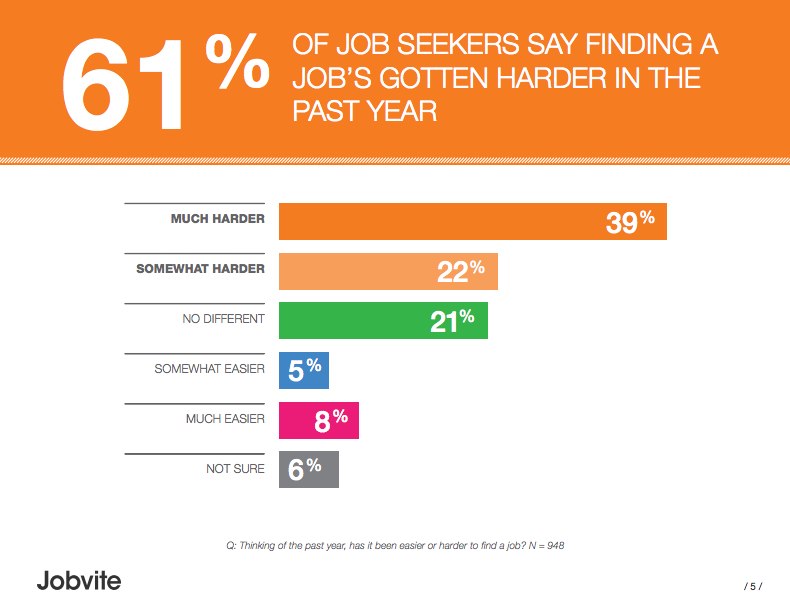 How do you rise above?
3
Our Time Together Today
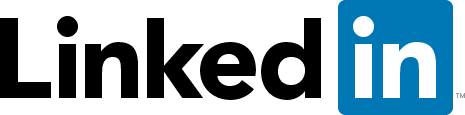 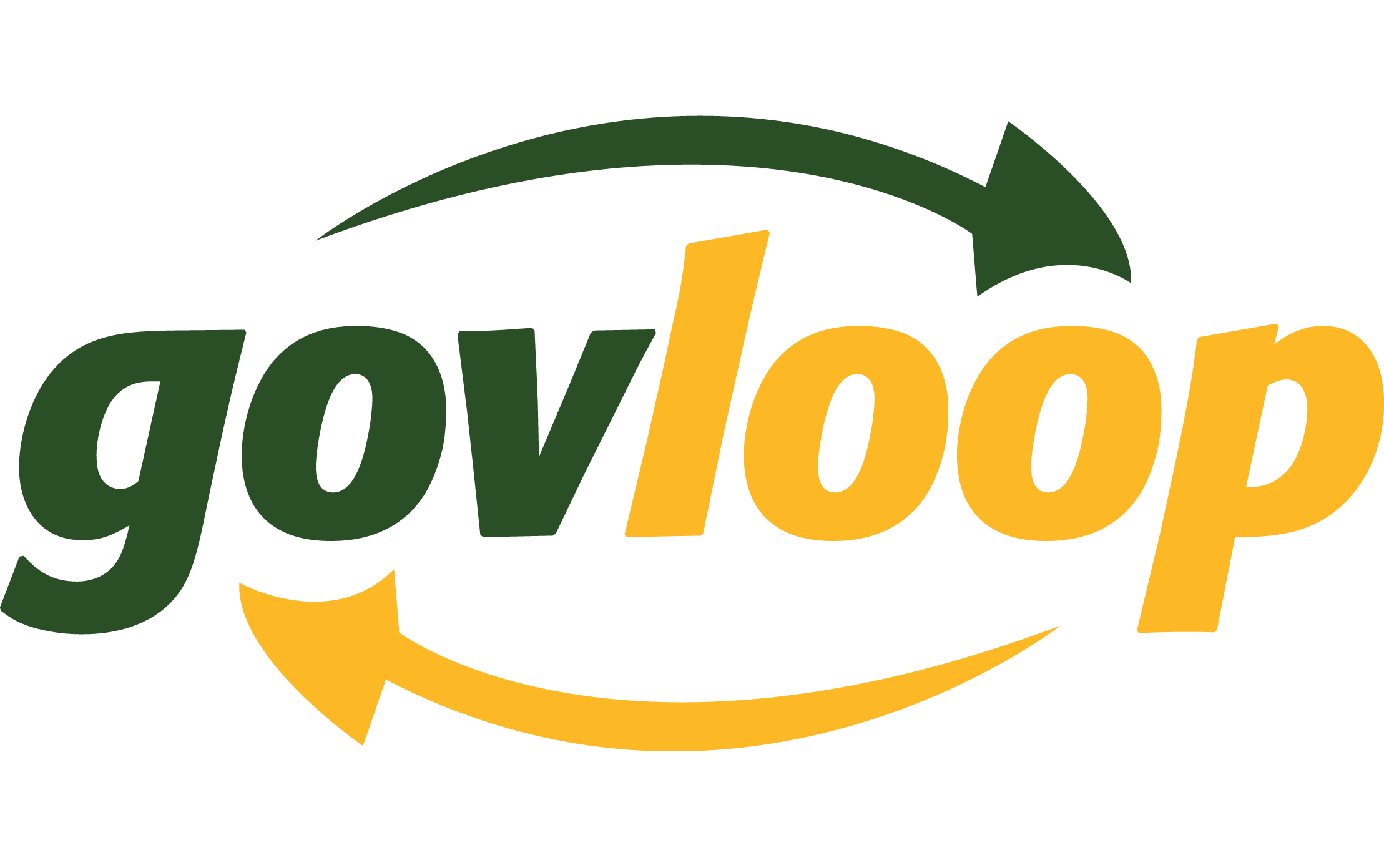 You:
Pick 4-5 that work for you
Me:
6 Tools
30+ Ideas
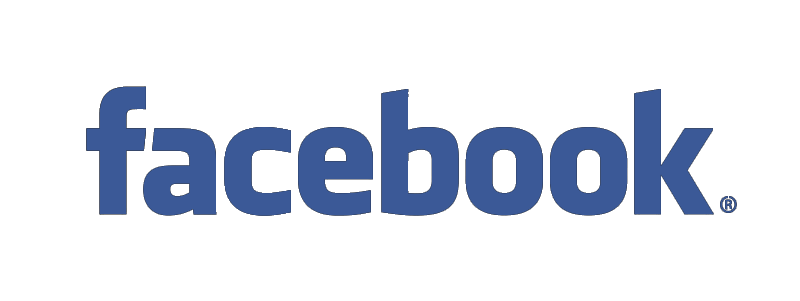 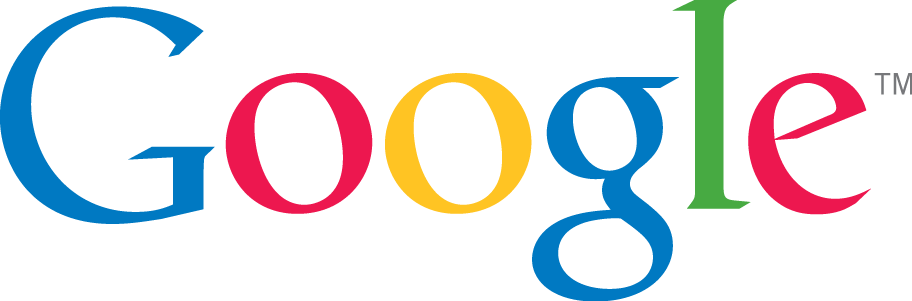 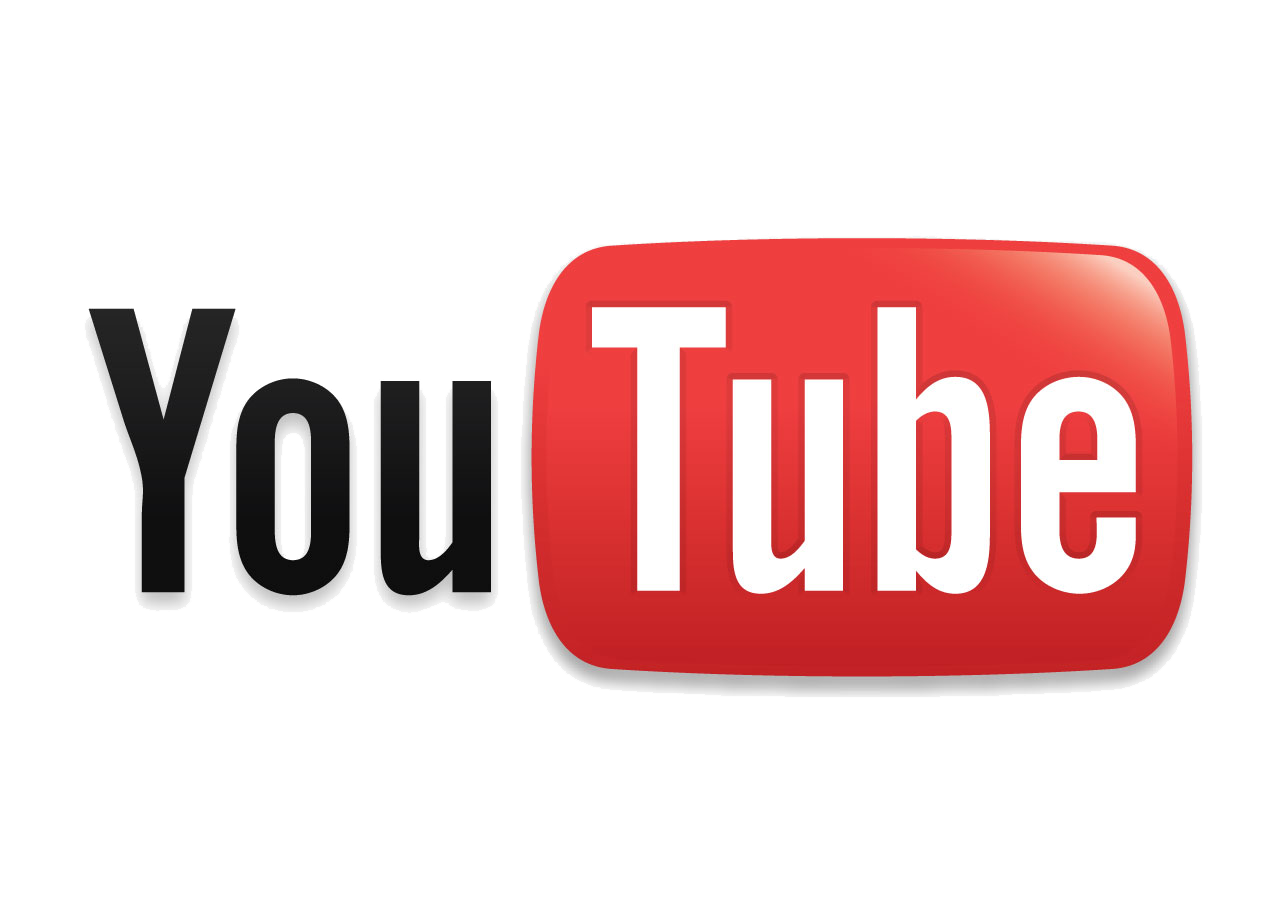 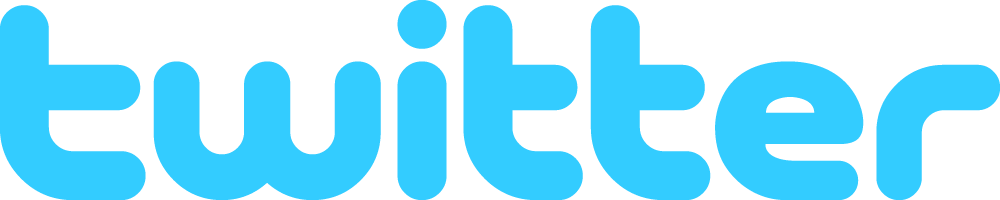 4
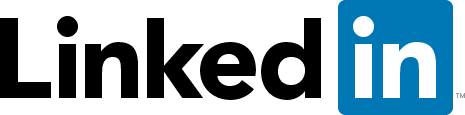 5
: Update Your Profile!
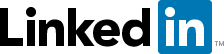 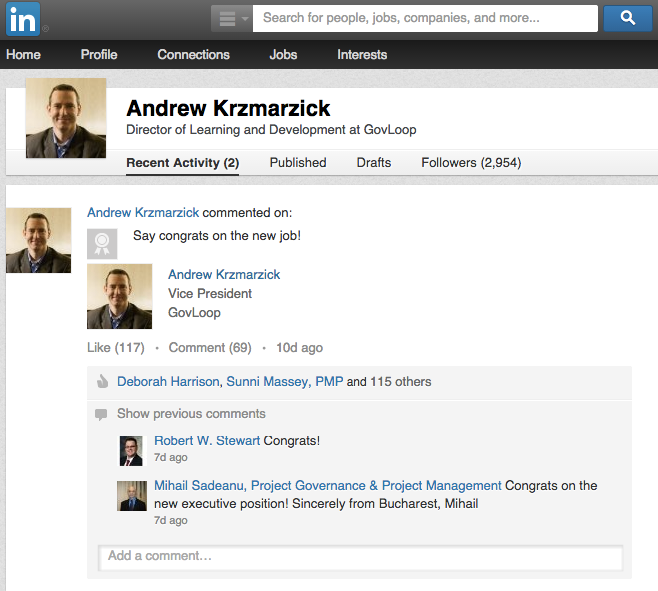 6
: Keep in Touch
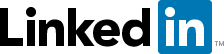 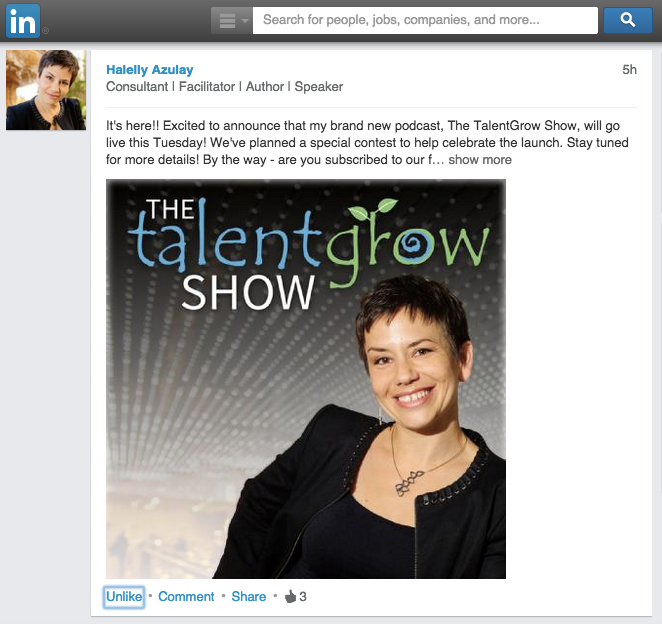 7
: Connect With Context
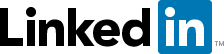 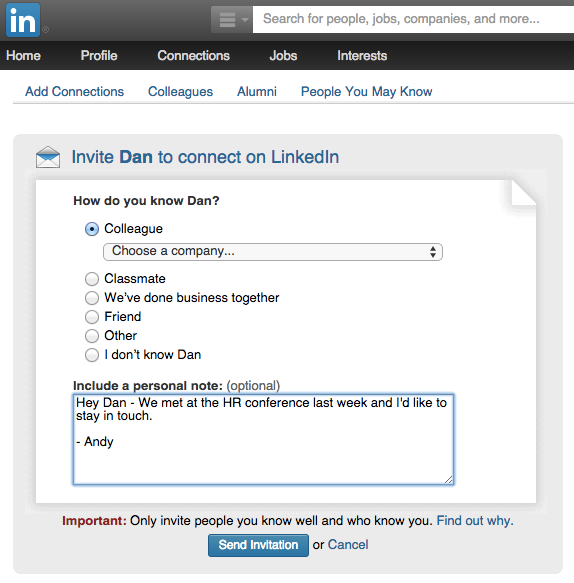 8
: Leverage Groups
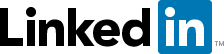 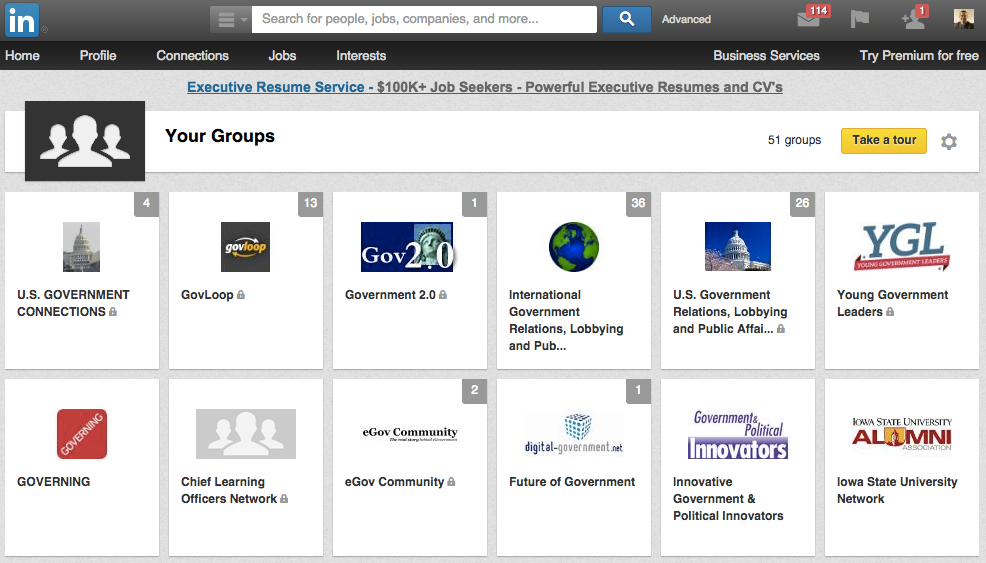 9
: Jeffrey’s Story
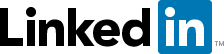 Started Chief Learning Officers Network on LinkedIn in late November 2008. 
Goal: get 20-30 folks over a year or so. 
“I started the group because nothing was in existence in LinkedIn and our community needed something – a place, a forum, something to communicate around ideas.” 
Within one year: 2,000+ group members
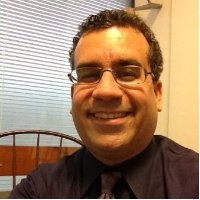 10
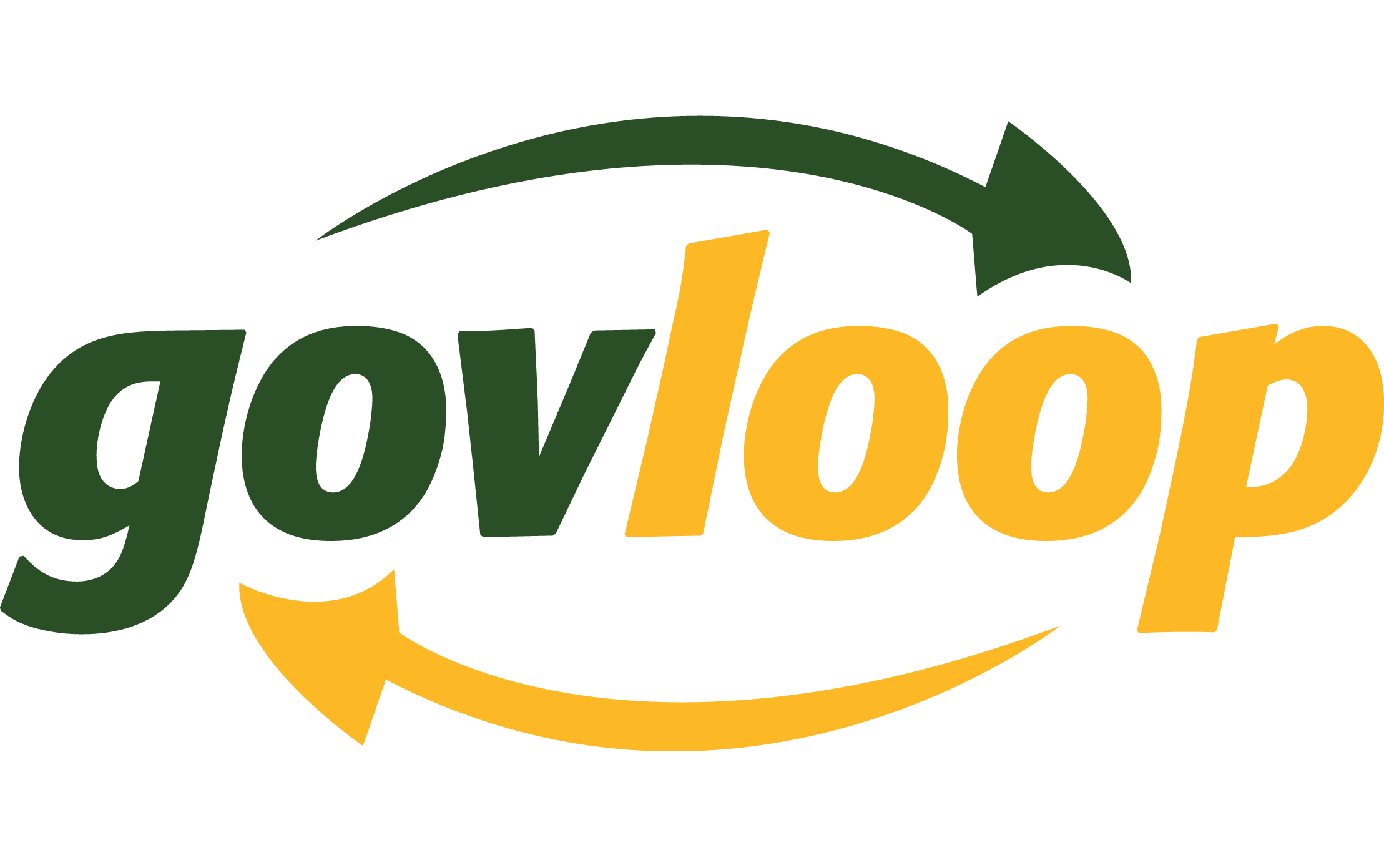 11
: Get Smart, Part 1
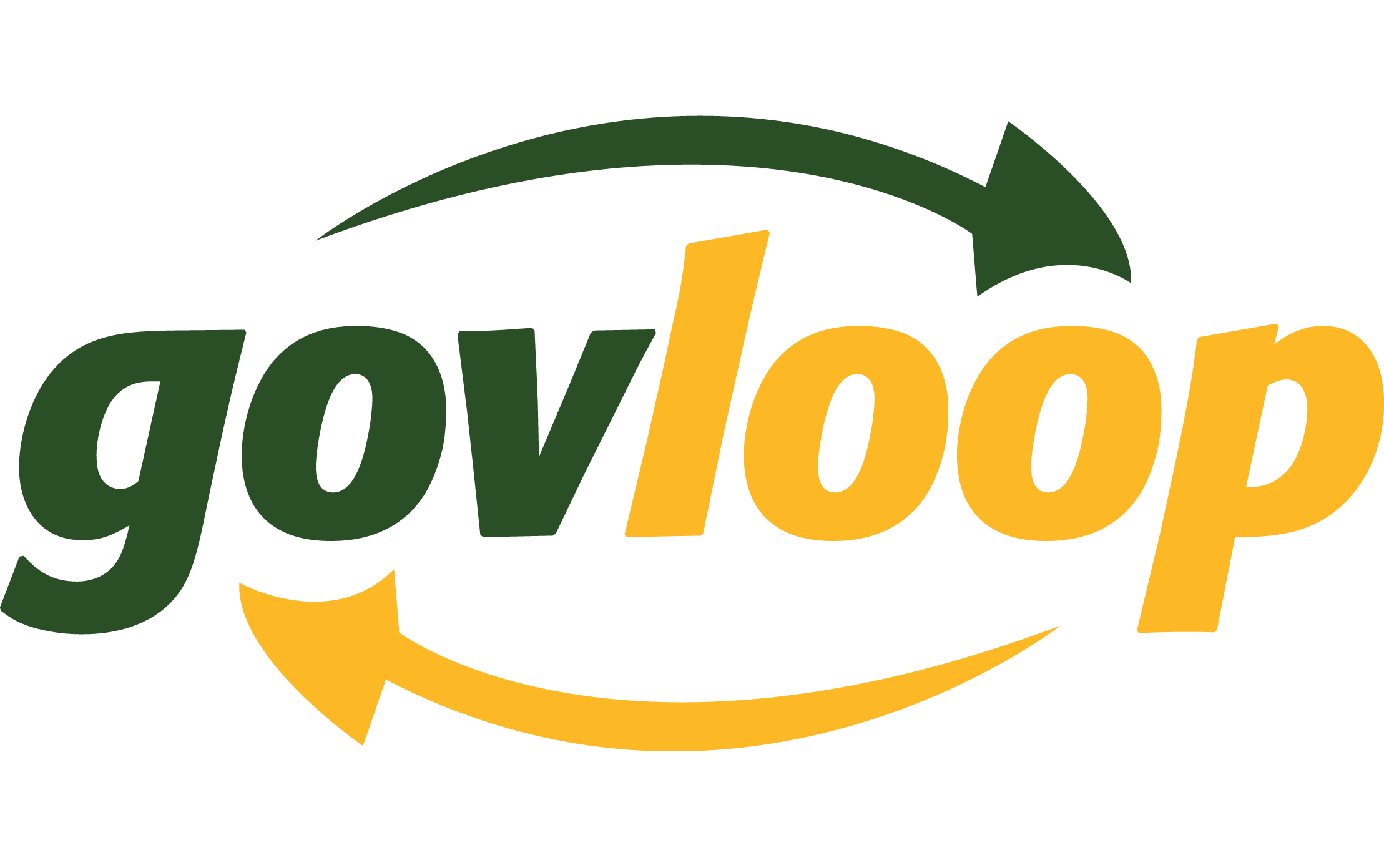 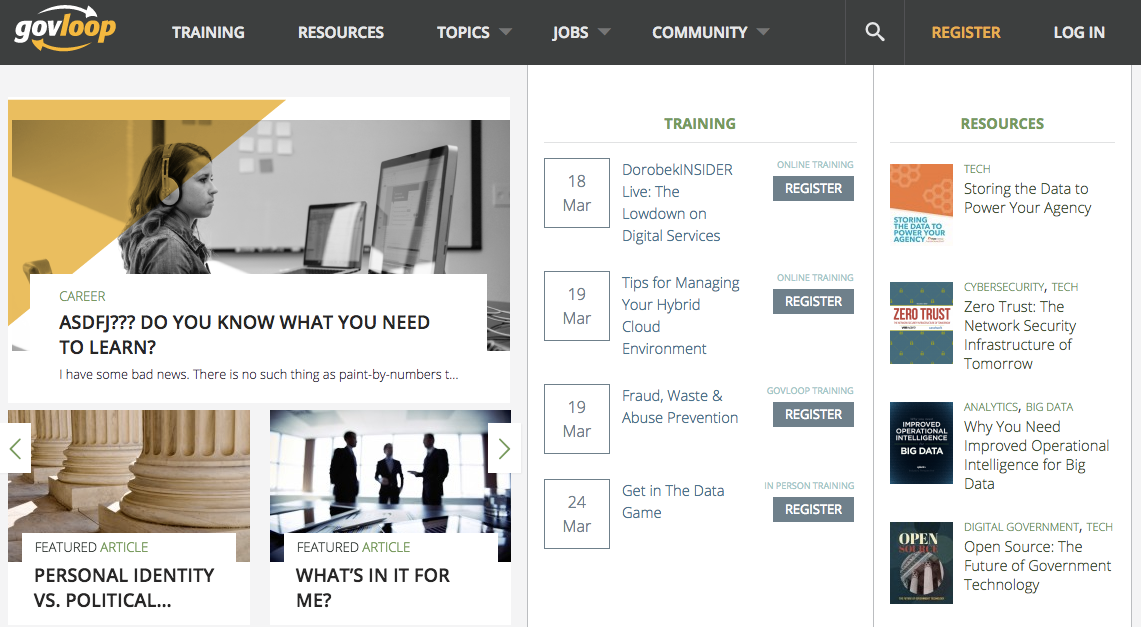 12
: Get Smart, Part 2
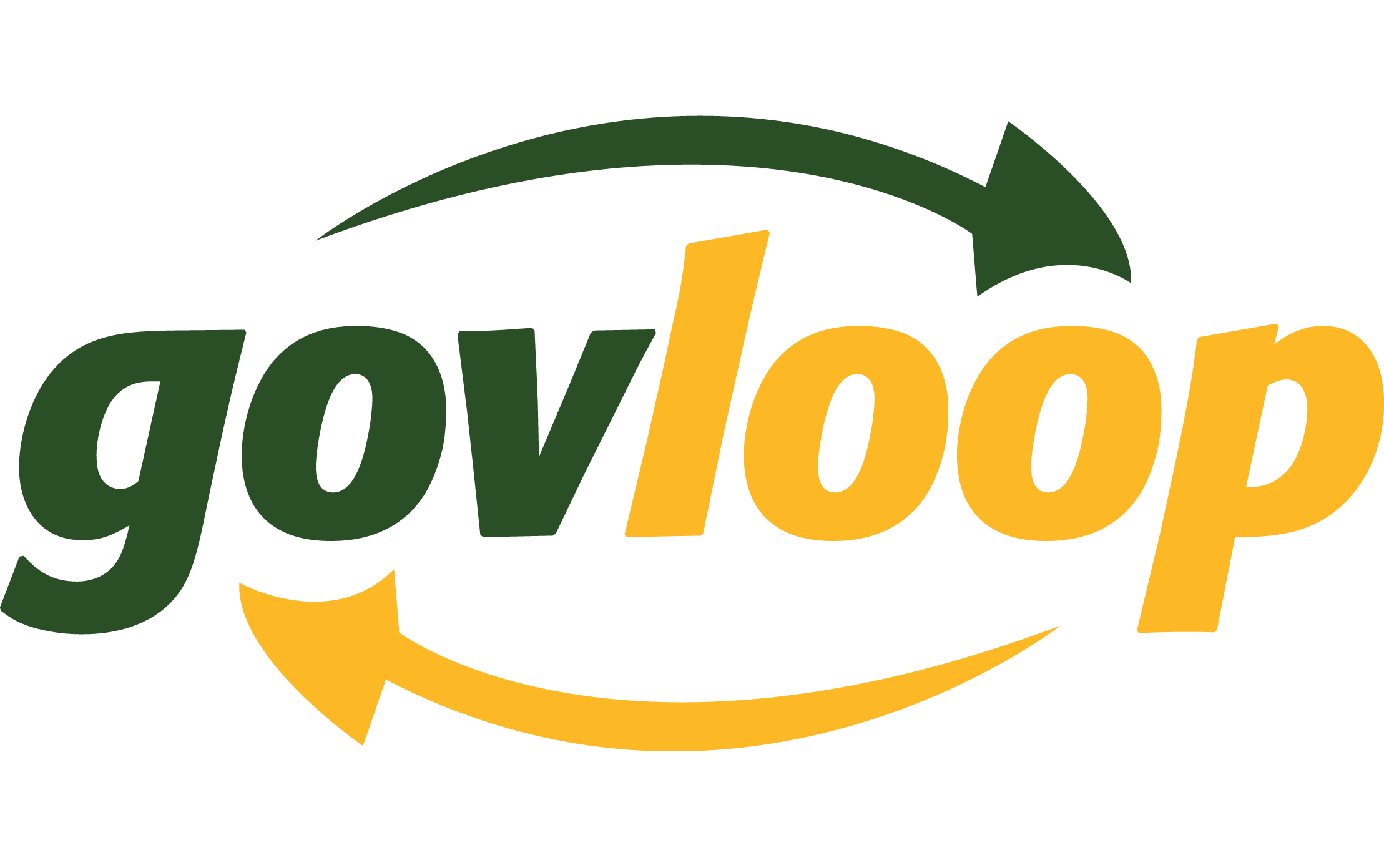 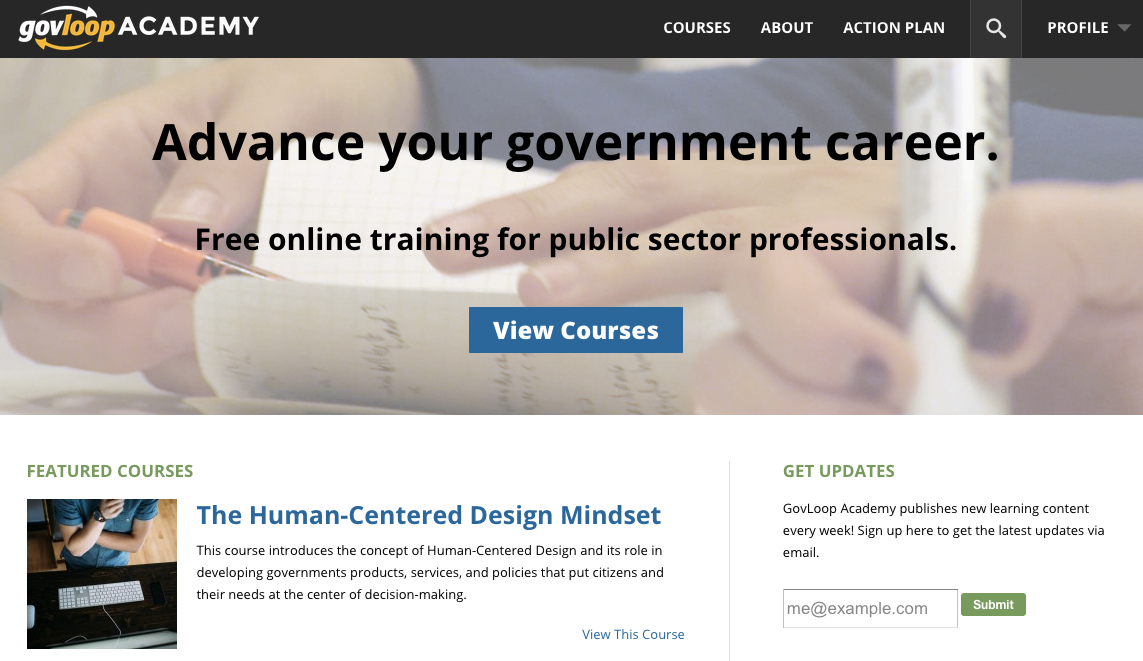 13
: Become an Expert
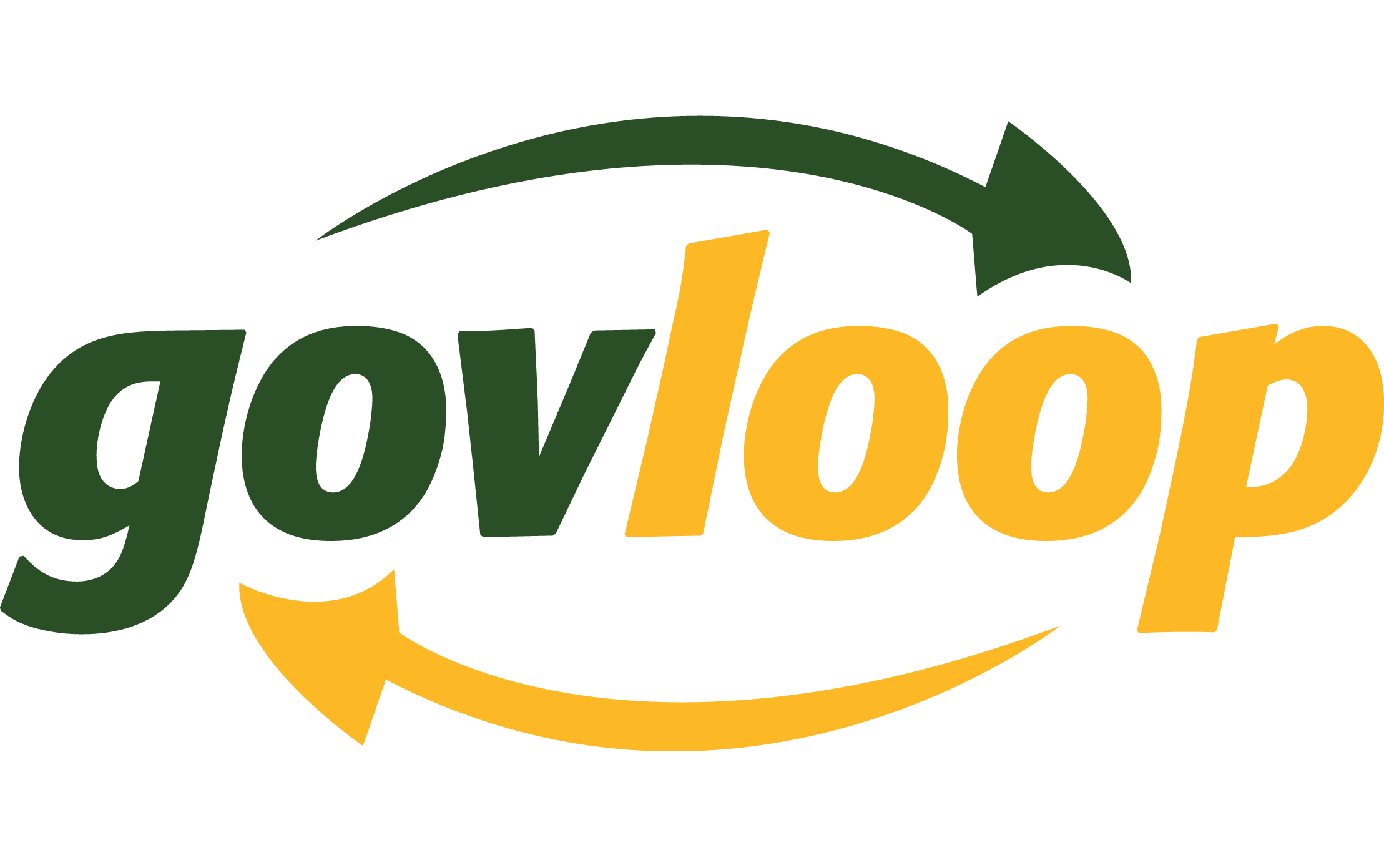 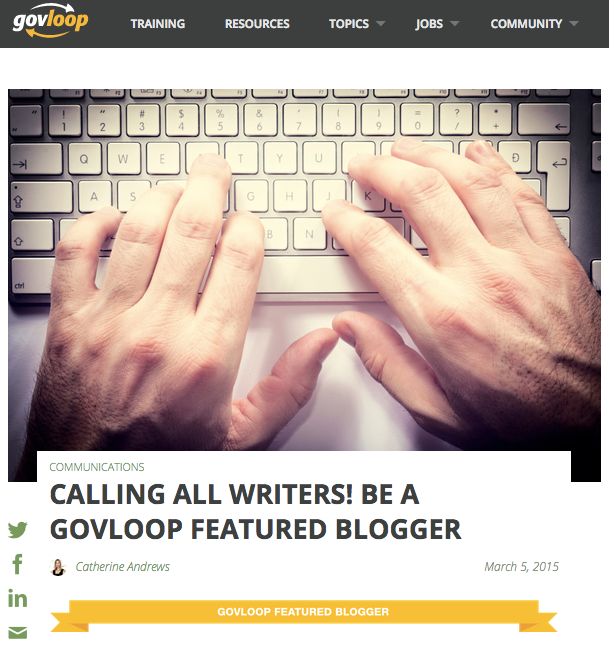 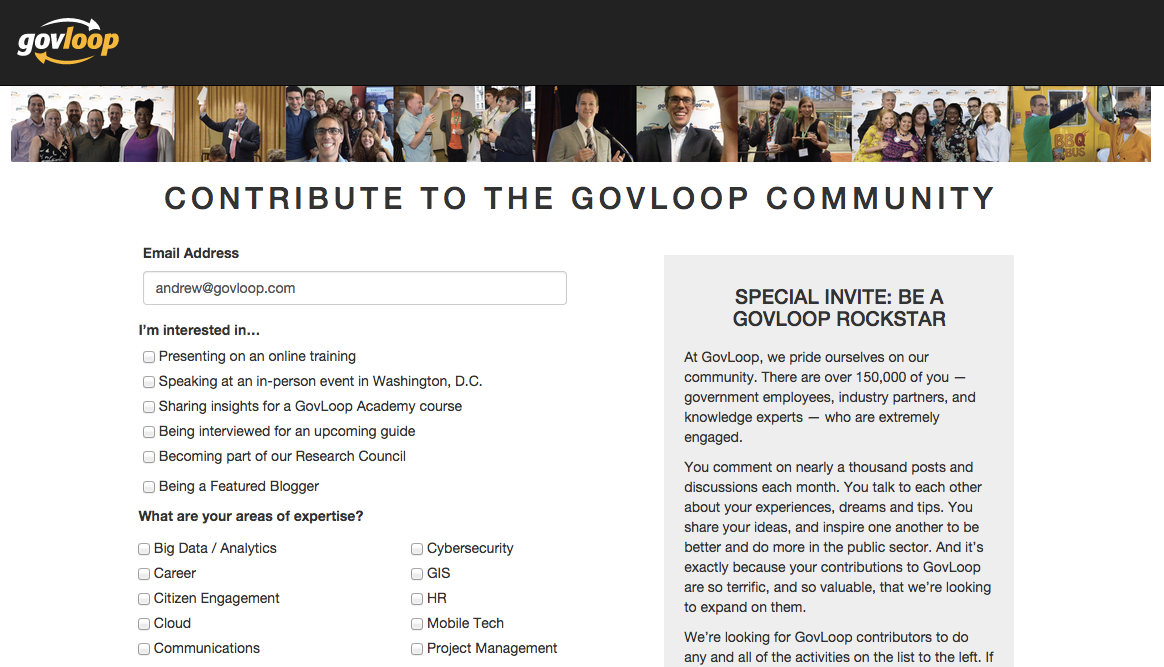 14
[Speaker Notes: Probably need new screen shots]
: Find Your Next Job
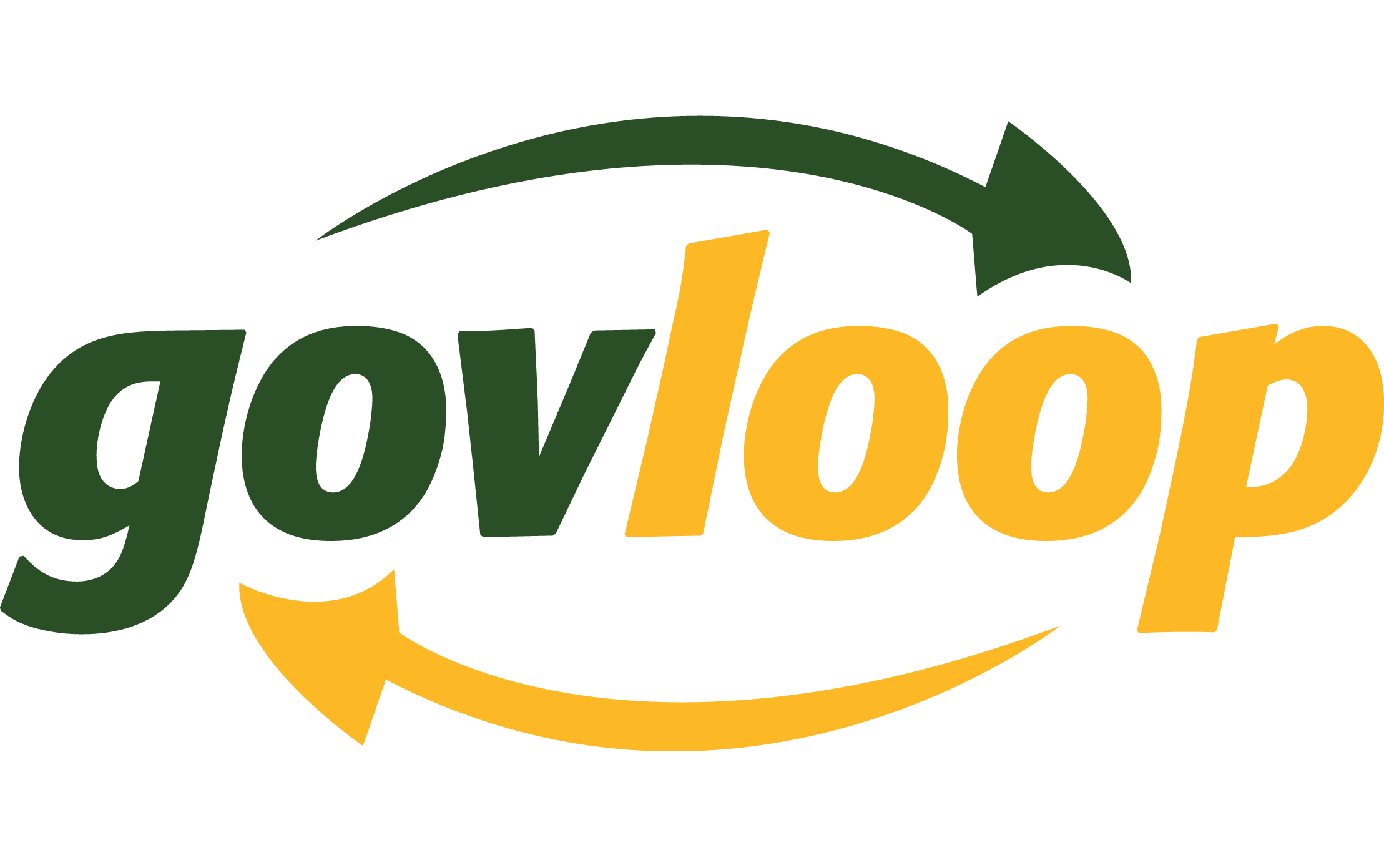 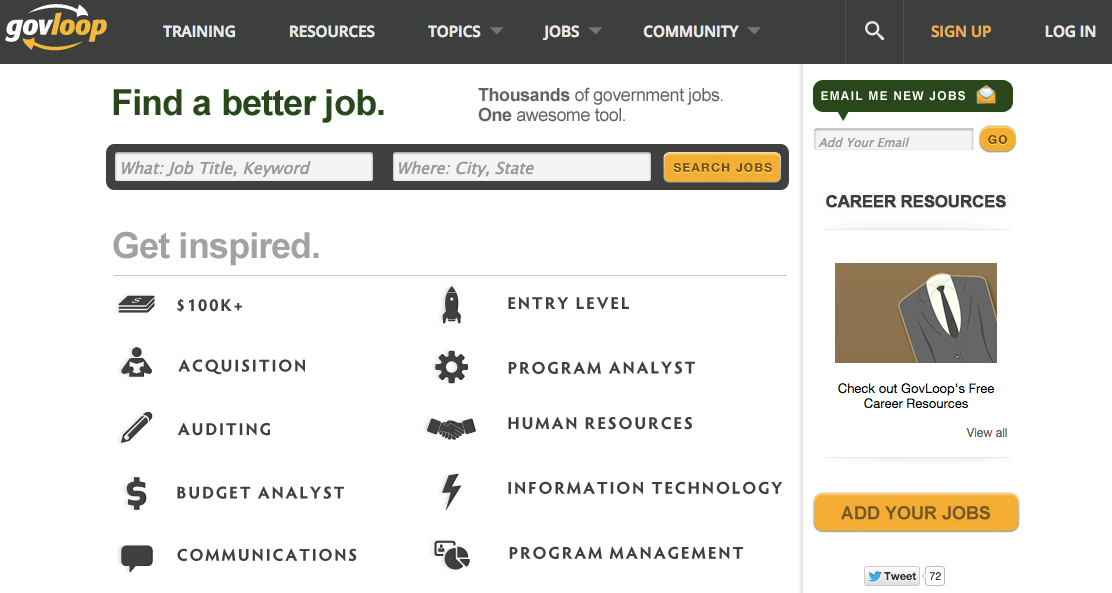 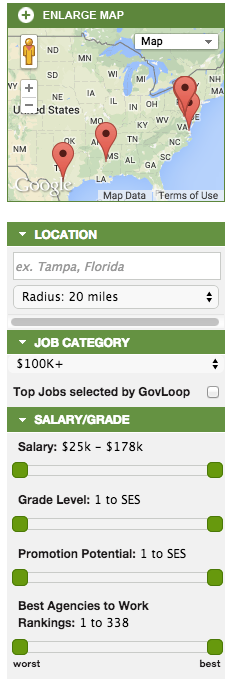 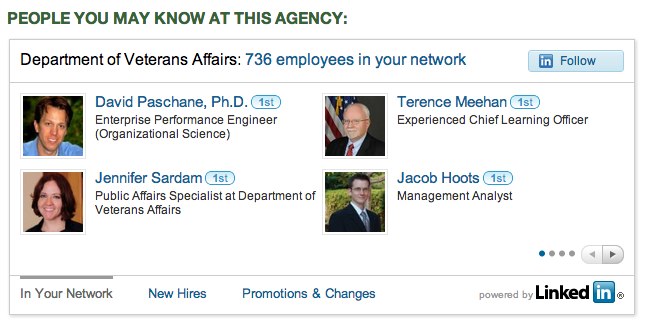 15
[Speaker Notes: Probably need new screen shots]
: Get (or Be!) a Mentor
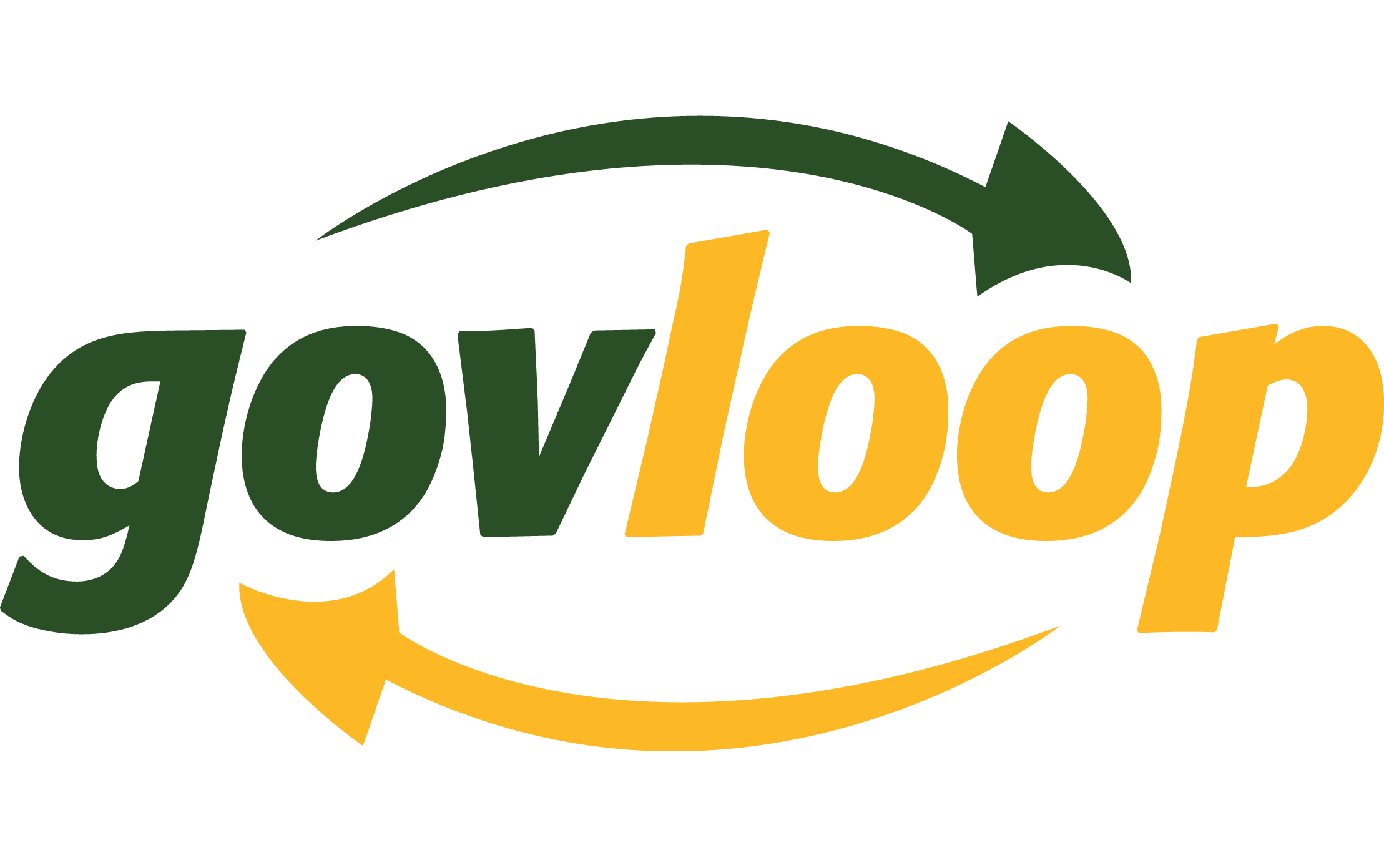 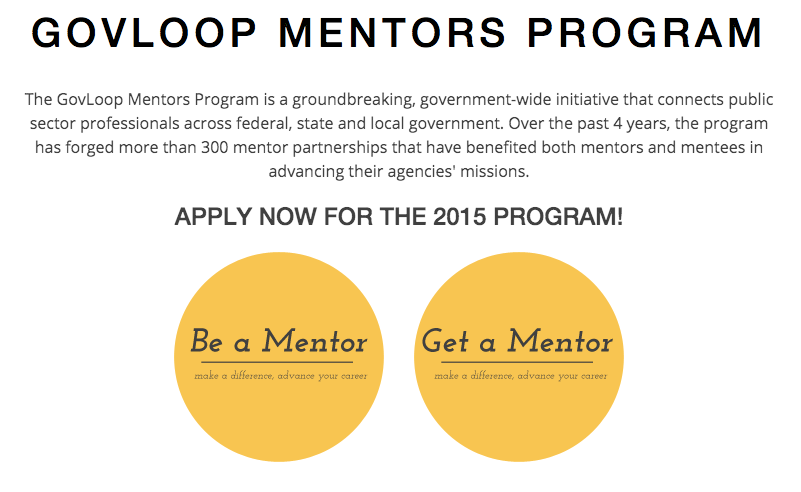 16
[Speaker Notes: Probably need new screen shots]
: Sabrina’s Story
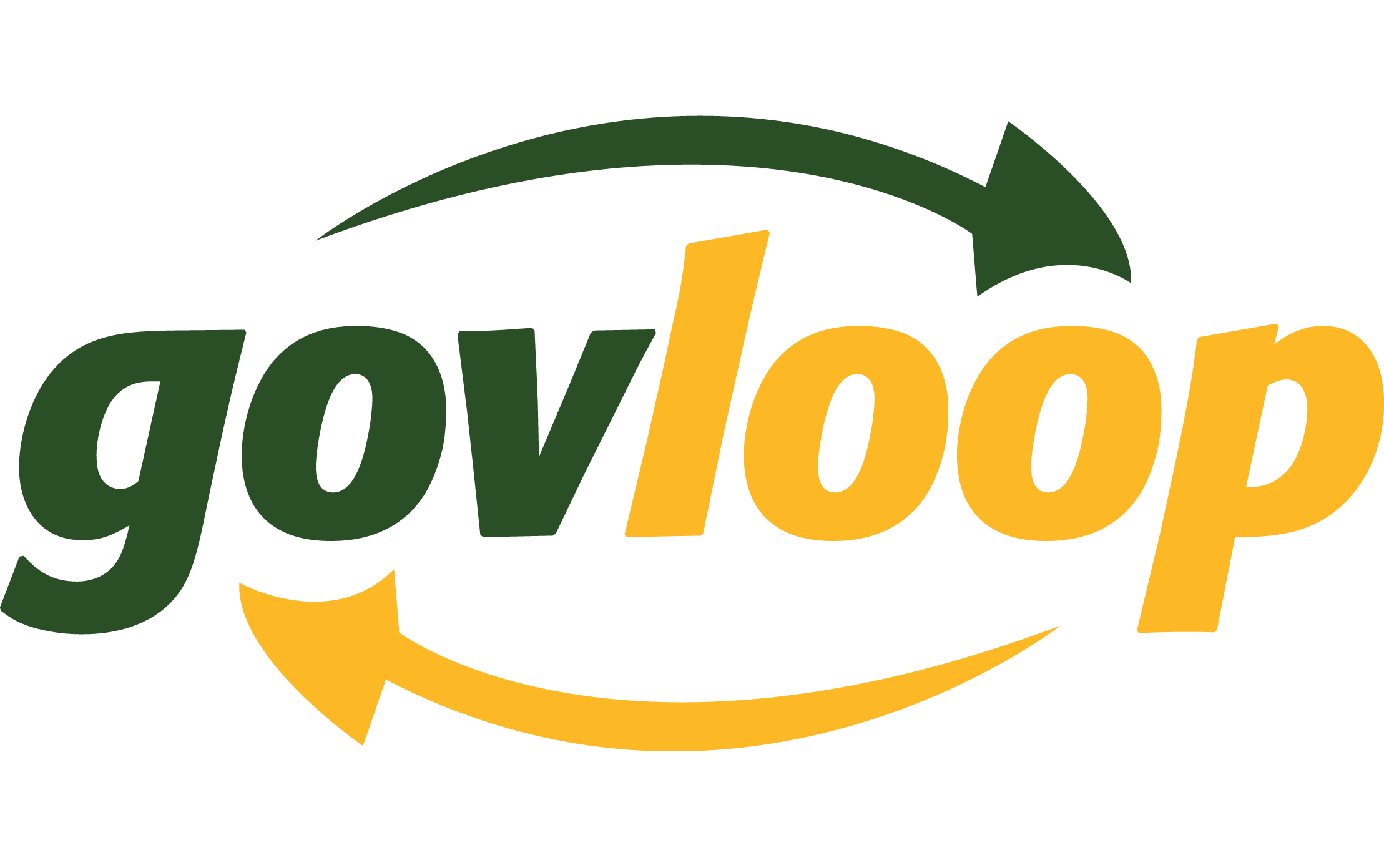 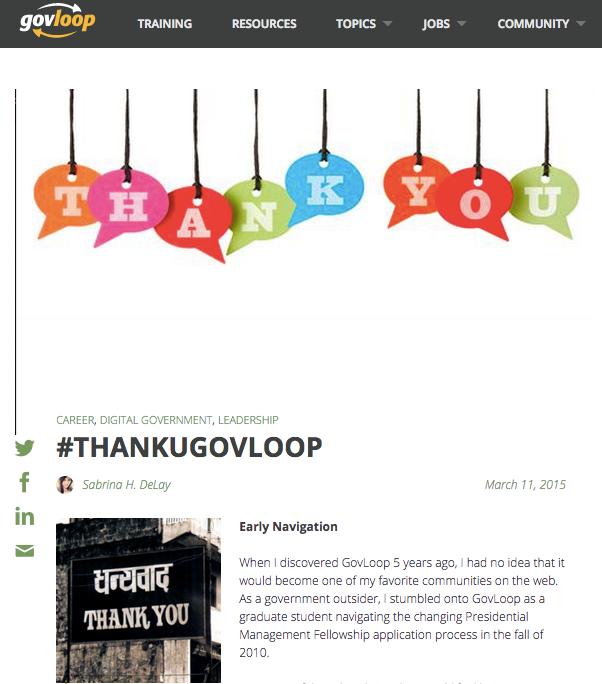 “…what I have come to like most about GovLoop; it’s people like me.  People looking for resources, people sharing knowledge and resources, people training and learning, people conversing on topics that interest them and effect their work.  
It’s people who care about making government and government employees, and all those who interact with government , their best and that’s what I am all about.
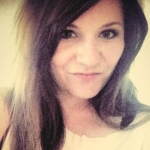 17
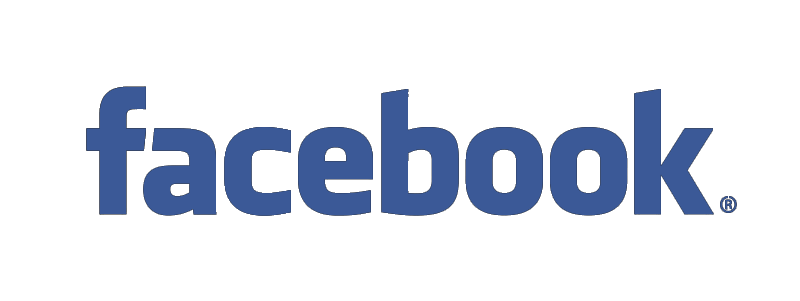 18
: What happens on Facebook
What happens on Facebook…
Fix your pics.
Protect your privacy.
Be strategic with lists.
Don’t take it personal.
19
: What happens on FB…
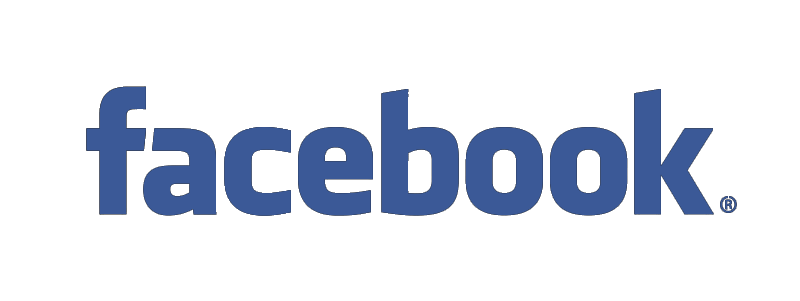 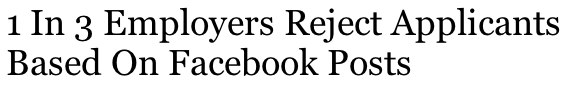 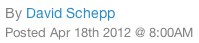 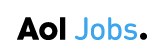 What Hurts
Provocative/inappropriate photos/comments (49%)
Drinking or using drugs (45%)
“Poor communication skills” (35%)
Bad-mouthed a previous employer (33%)
Discriminatory comments: race, gender or religion (28%)
Lied about qualifications (22%)
20
Source: http://jobs.aol.com/articles/2012/04/18/one-in-three-employers-reject-applicants-based-on-facebook-posts
Source: http://jobs.aol.com/articles/2012/04/18/one-in-three-employers-reject-applicants-based-on-facebook-posts
Source: http://jobs.aol.com/articles/2012/04/18/one-in-three-employers-reject-applicants-based-on-facebook-posts
Source: http://jobs.aol.com/articles/2012/04/18/one-in-three-employers-reject-applicants-based-on-facebook-posts
: What happens on FB…
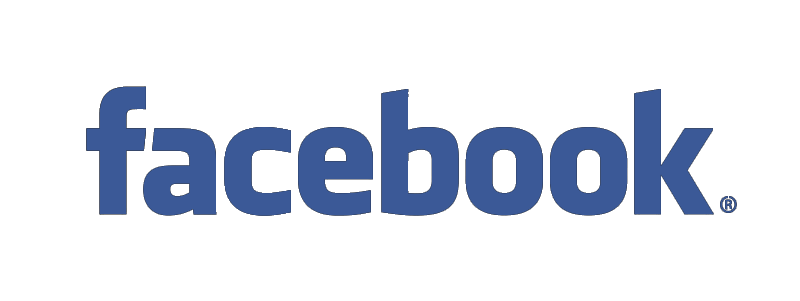 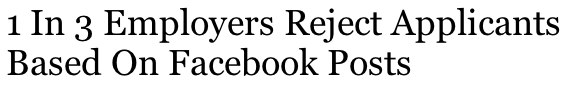 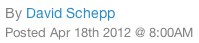 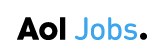 What Helps
Good feel for candidate's personality (58%)
Conveyed a professional image (55%)
Background info supported professional qualifications (54%)
Well-rounded, showed a wide range of interests (51%)
Great communication skills (49%)
Creativity (44%)
Others posted great references about the candidate (34%)
21
Source: http://jobs.aol.com/articles/2012/04/18/one-in-three-employers-reject-applicants-based-on-facebook-posts
Source: http://jobs.aol.com/articles/2012/04/18/one-in-three-employers-reject-applicants-based-on-facebook-posts
Source: http://jobs.aol.com/articles/2012/04/18/one-in-three-employers-reject-applicants-based-on-facebook-posts
Source: http://jobs.aol.com/articles/2012/04/18/one-in-three-employers-reject-applicants-based-on-facebook-posts
: Fix your pics…
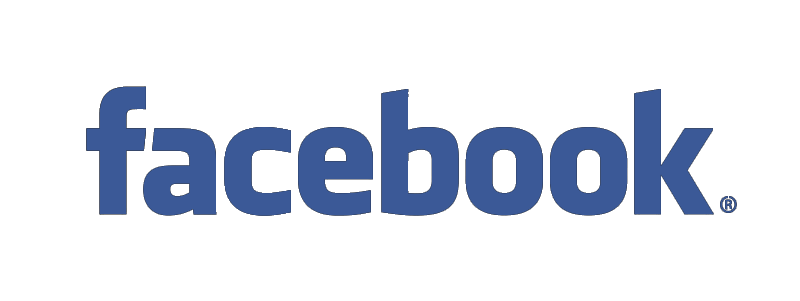 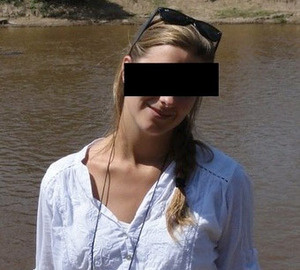 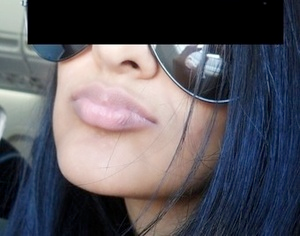 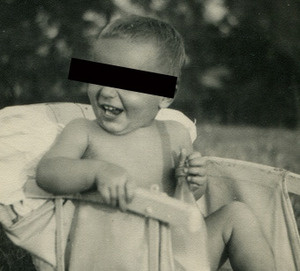 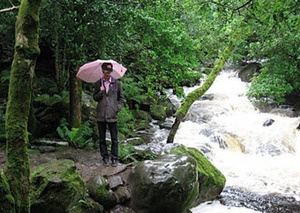 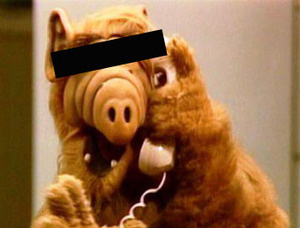 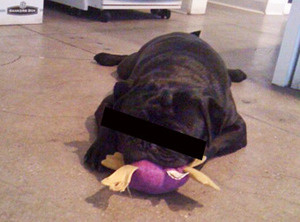 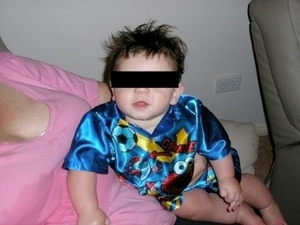 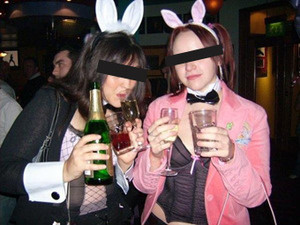 22
Source: http://gawker.com/5669005/
Source: http://jobs.aol.com/articles/2012/04/18/one-in-three-employers-reject-applicants-based-on-facebook-posts
Source: http://jobs.aol.com/articles/2012/04/18/one-in-three-employers-reject-applicants-based-on-facebook-posts
Source: http://jobs.aol.com/articles/2012/04/18/one-in-three-employers-reject-applicants-based-on-facebook-posts
: Protect your privacy.
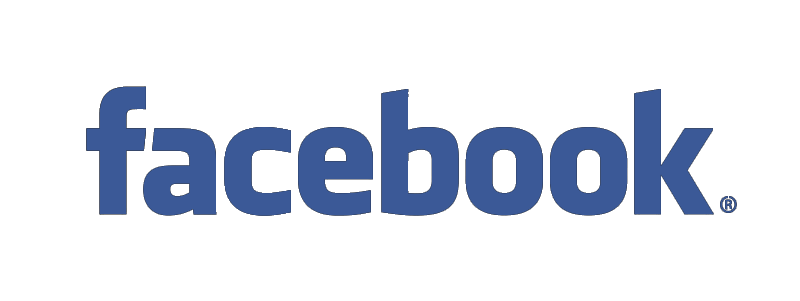 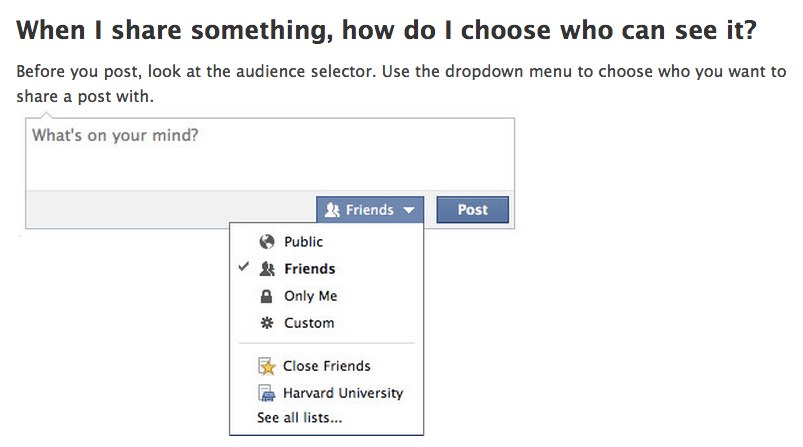 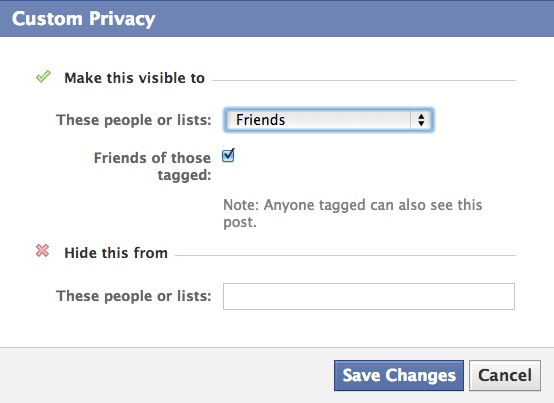 Source: http://www.facebook.com/help/?faq=120939471321735
23
Source: http://jobs.aol.com/articles/2012/04/18/one-in-three-employers-reject-applicants-based-on-facebook-posts
Source: http://jobs.aol.com/articles/2012/04/18/one-in-three-employers-reject-applicants-based-on-facebook-posts
Source: http://jobs.aol.com/articles/2012/04/18/one-in-three-employers-reject-applicants-based-on-facebook-posts
: Be strategic with lists.
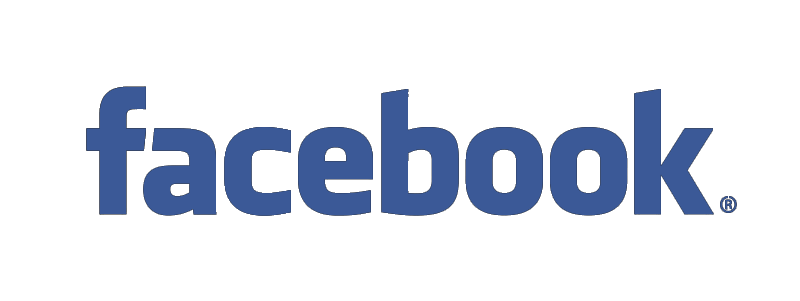 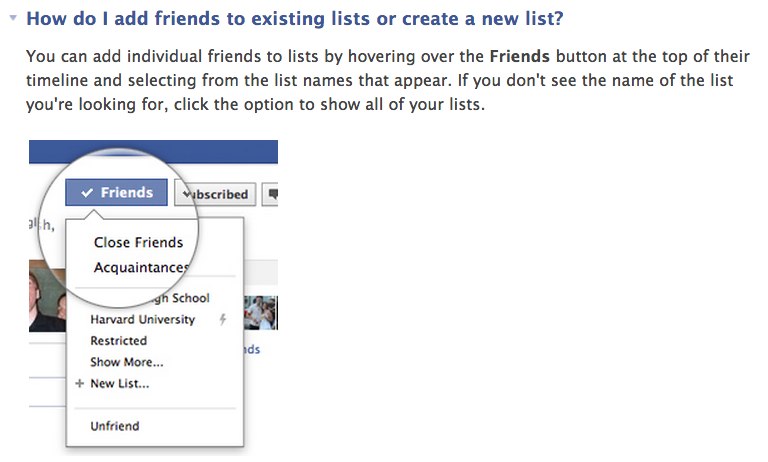 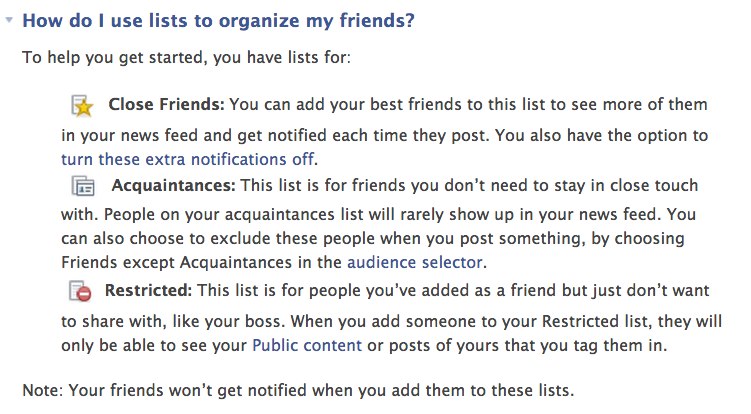 24
Source: http://www.facebook.com/help/204604196335128/
Source: http://jobs.aol.com/articles/2012/04/18/one-in-three-employers-reject-applicants-based-on-facebook-posts
Source: http://jobs.aol.com/articles/2012/04/18/one-in-three-employers-reject-applicants-based-on-facebook-posts
Source: http://jobs.aol.com/articles/2012/04/18/one-in-three-employers-reject-applicants-based-on-facebook-posts
: Don’t take it personal.
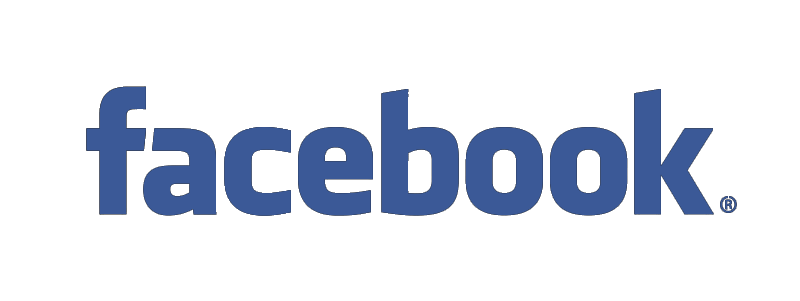 Expand your career network to include friends/family 
Capitalize on your strongest connections
Search where people spend most of their time online
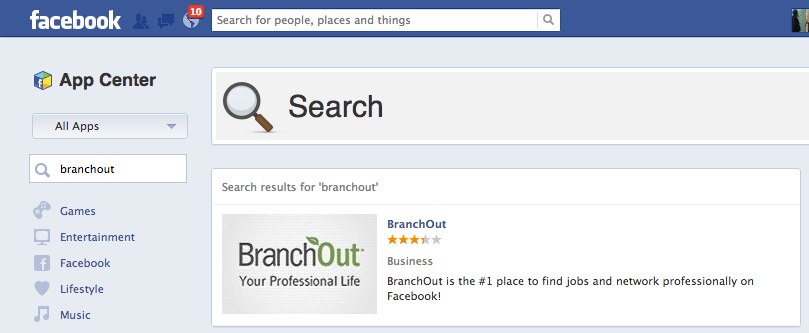 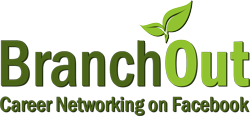 25
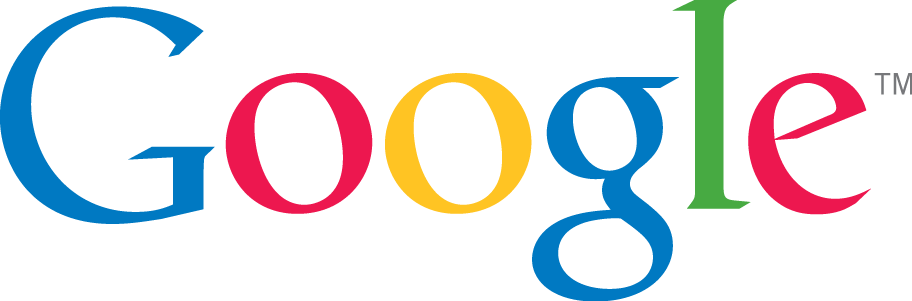 26
: Search yourself.
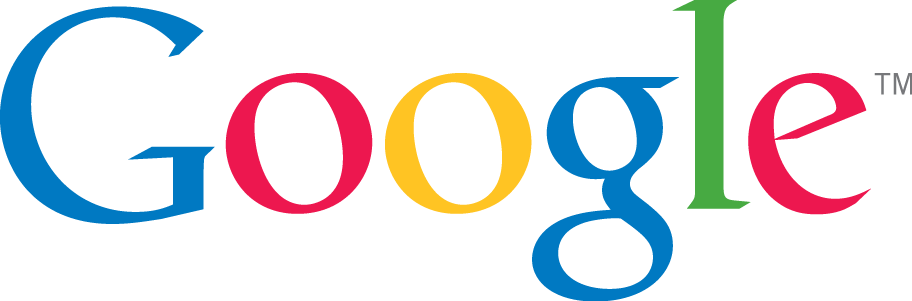 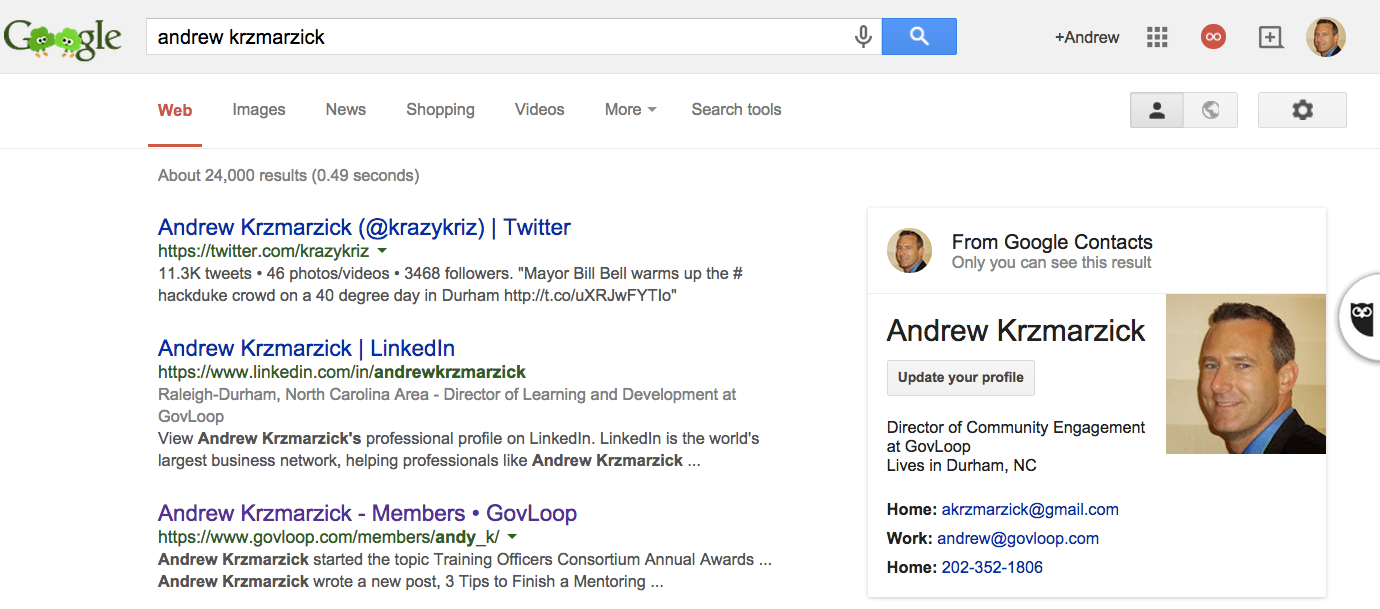 27
: Set up alerts.
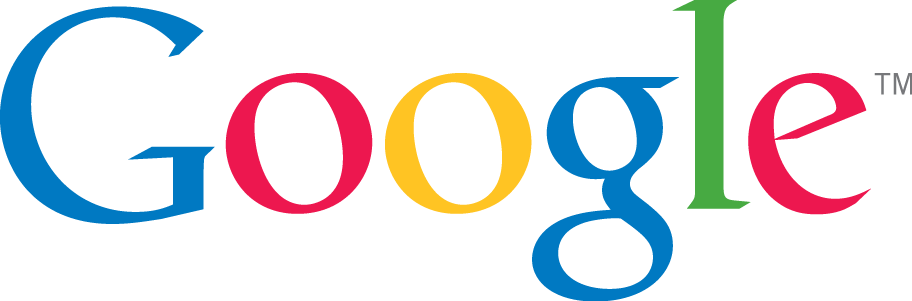 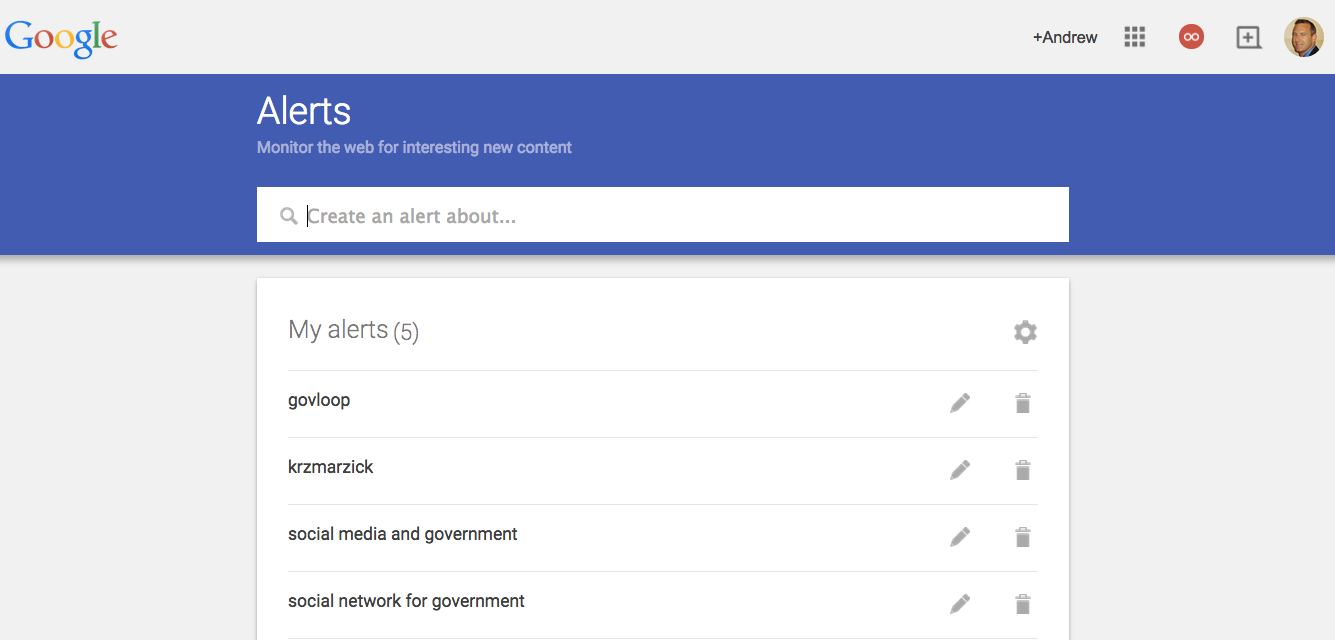 28
: “Face to face” interview
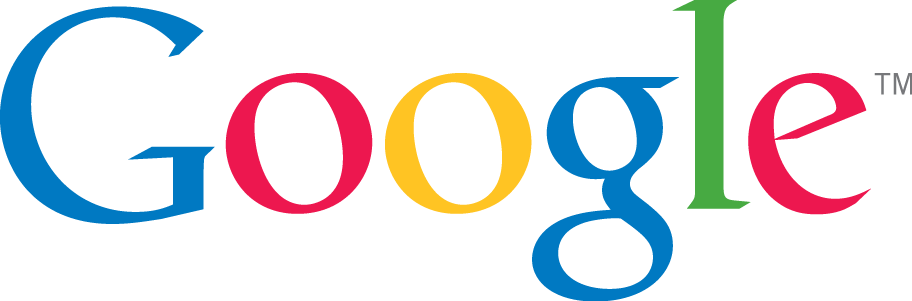 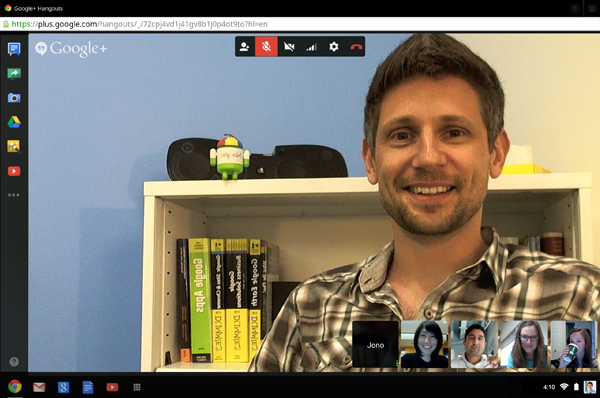 29
[Speaker Notes: SADS!!!!! Reader is gone.]
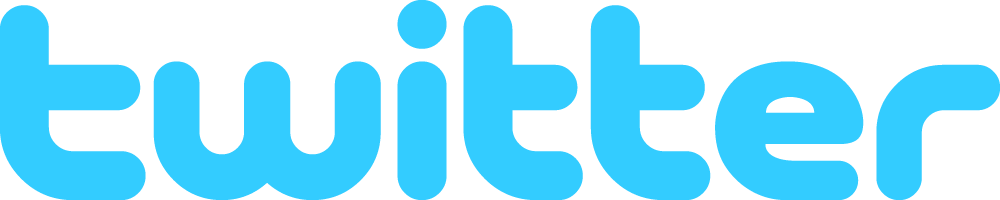 30
: Good advice, Part 1.
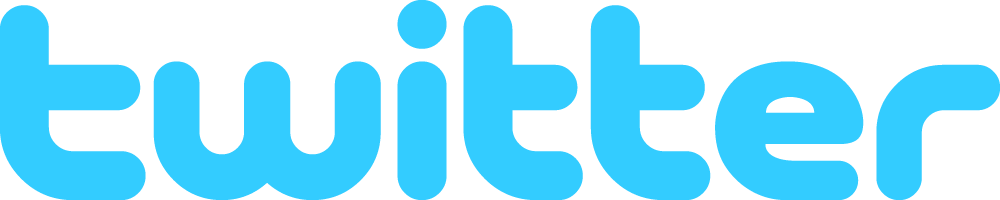 “How to Win Friends and Twinfluence People”
Advice from Dr. Mark Drapeau (@cheeky_geeky)
WIN FRIENDS
1. Be unique, but be yourself 
2. Participate in conversation 
3. Bring value to a community
TWINFLUENCE PEOPLE
4. Find the influencers 
5. Become an authority 
6. Be creative
31
: Good advice, Part 2.
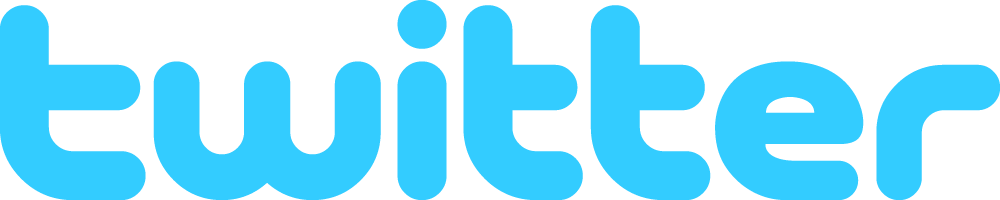 Other Good Advice
Use Twitter hashtags.
RT regularly.
Participate in live chats.
32
: A helpful resource!
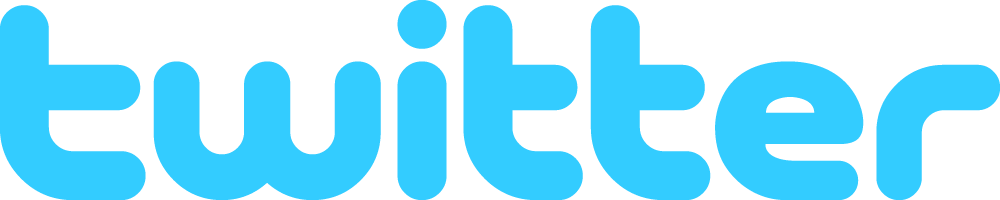 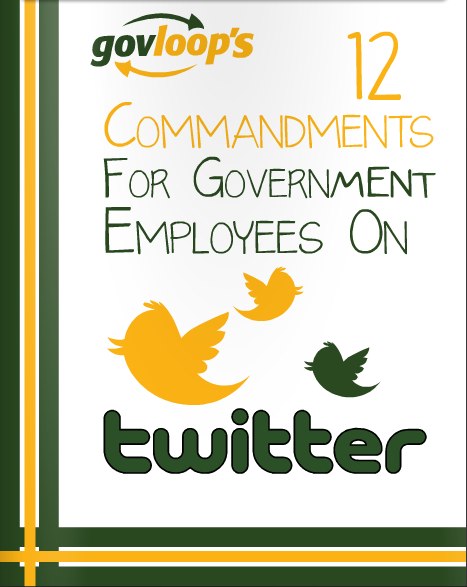 GovLoop.com/resources/new-twitter-guide-for-government-employees/
33
: Sonny’s Story
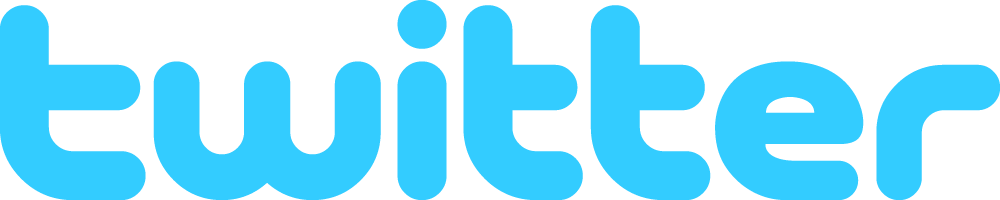 “I first heard about my current job vacancy via Twitter :) 
So I can say without any reservation that social media has helped my career in a significant way.”
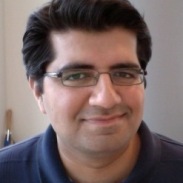 34
Questions? Ideas? Stories?
35
Let’s Connect.
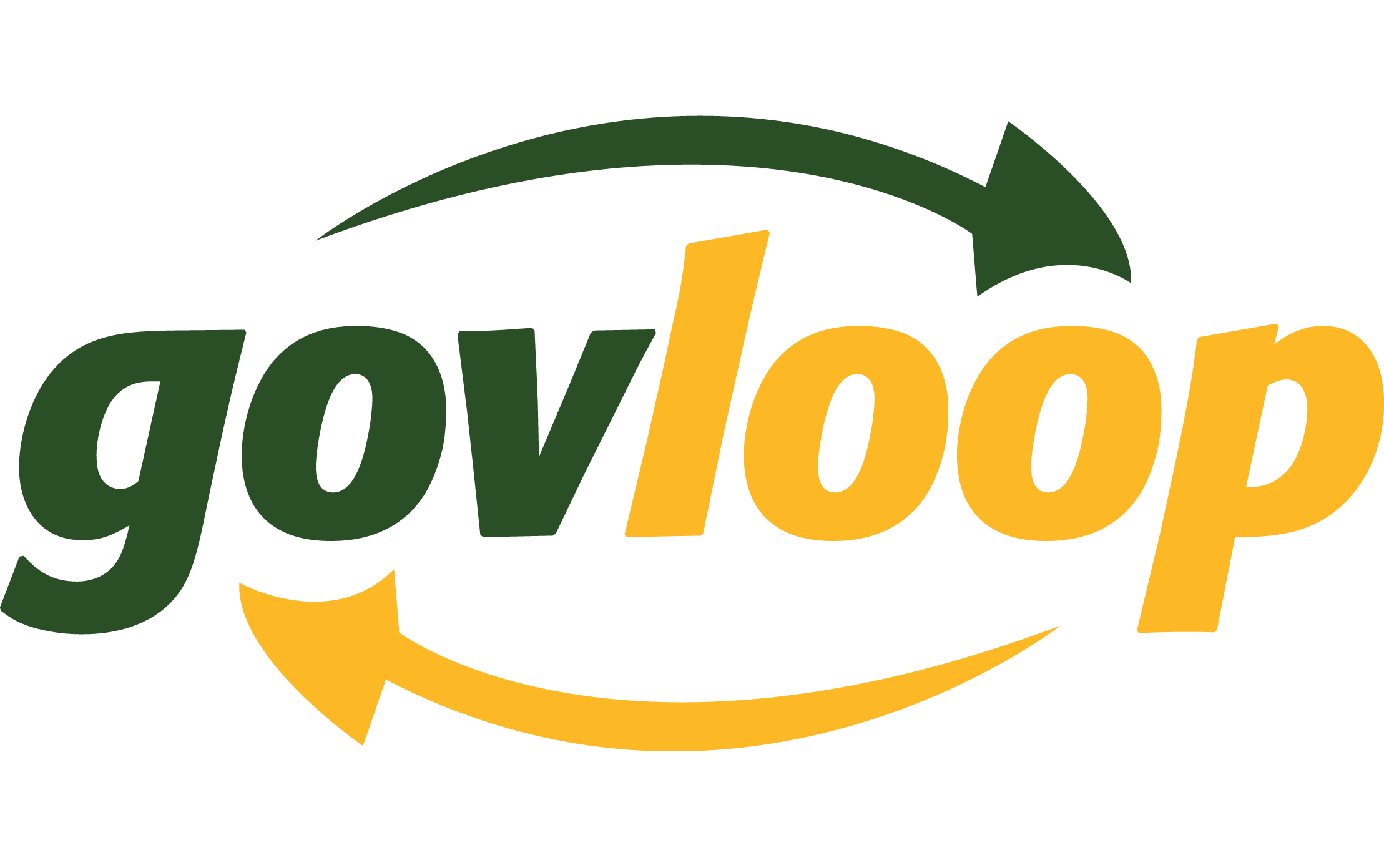 GovLoop.com/profile/AndrewKrzmarzick  
LinkedIn.com/in/AndrewKrzmarzick
@krazykriz
andrew@govloop.com
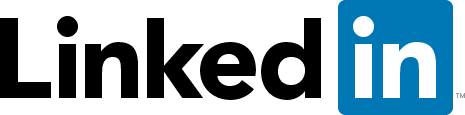 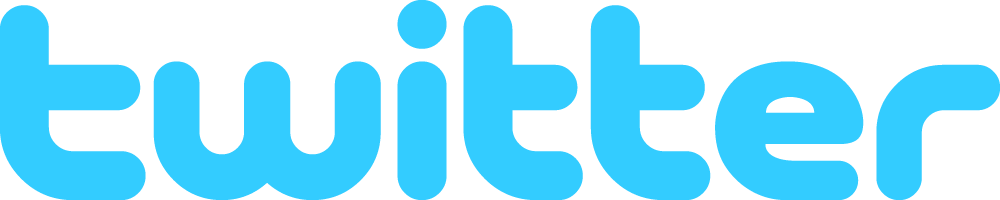 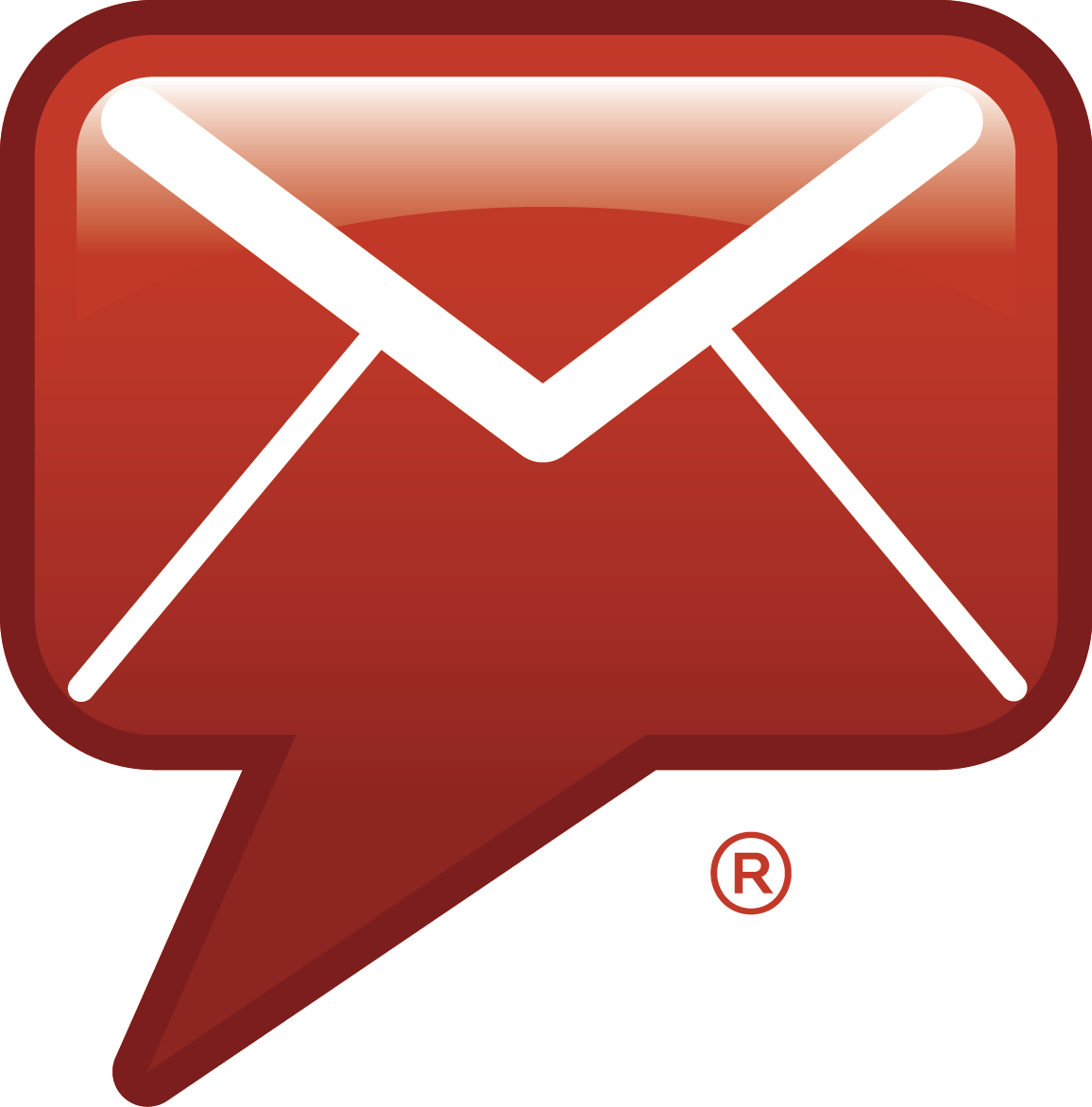 36
[Speaker Notes: SADS!!!!! Reader is gone.]